Сводный годовой отчет
по расходованию  привлеченных средств общественной организации «Перспектива» 
за 2018 – 2019 учебный год
Общий объем  привлеченных  средств –   2 645 749, 41 руб.
В том числе:
входящий остаток на 01.09.2018 -            58 600, 67 руб.
благотворительные взносы -                  1 657 248, 74 руб.
целевая благотворительная помощь -          550 000 руб.
целевые благотворительные взносы на
приобретение учебной литературы -             379 900 руб.
Итого: 740 000  руб.
1.Охрана школы
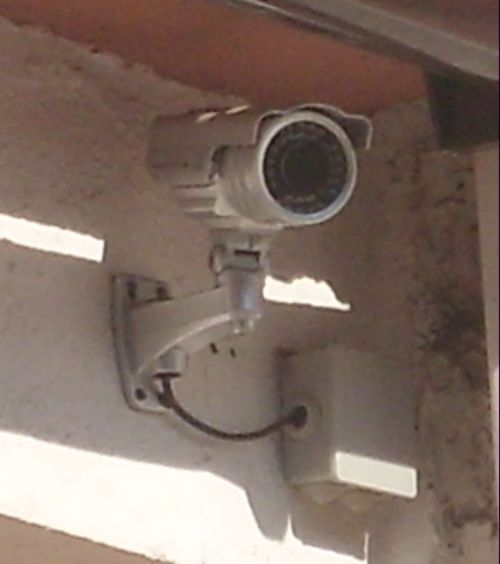 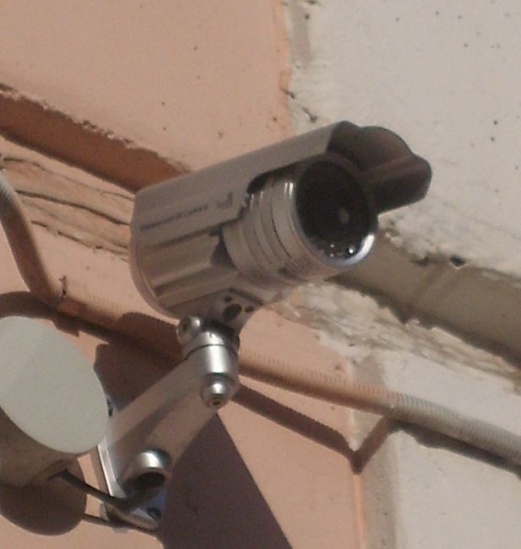 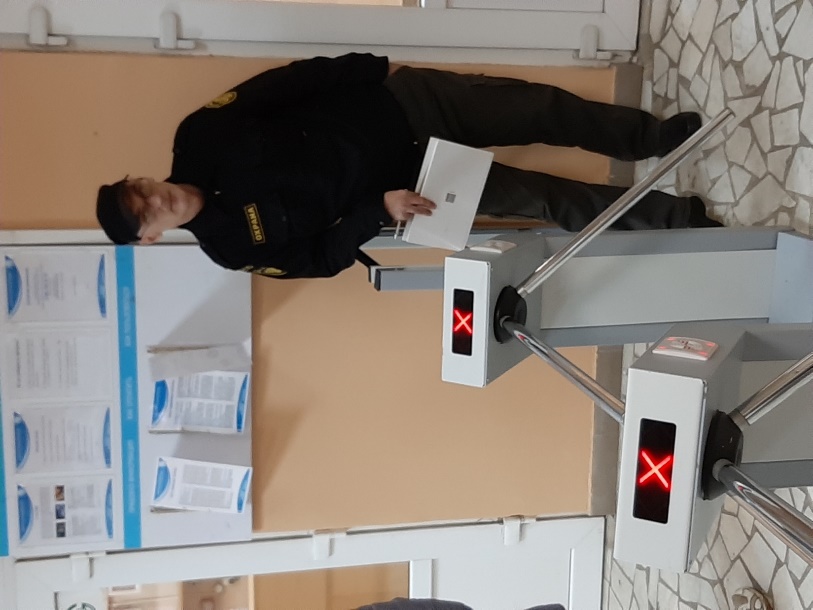 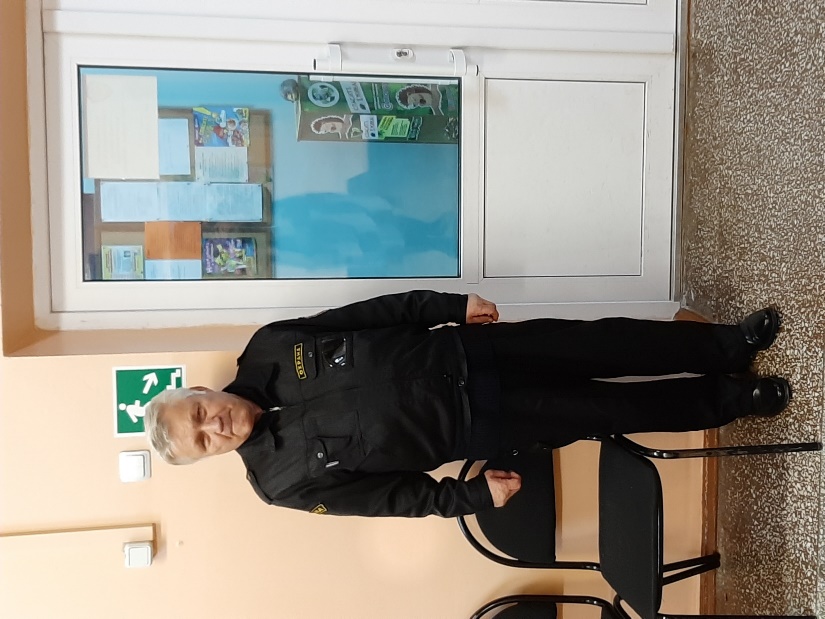 2.
Ремонт помещений гимназии
- приобретение и монтаж оконных блоков из ПВХ  - 25 483, 74 руб.
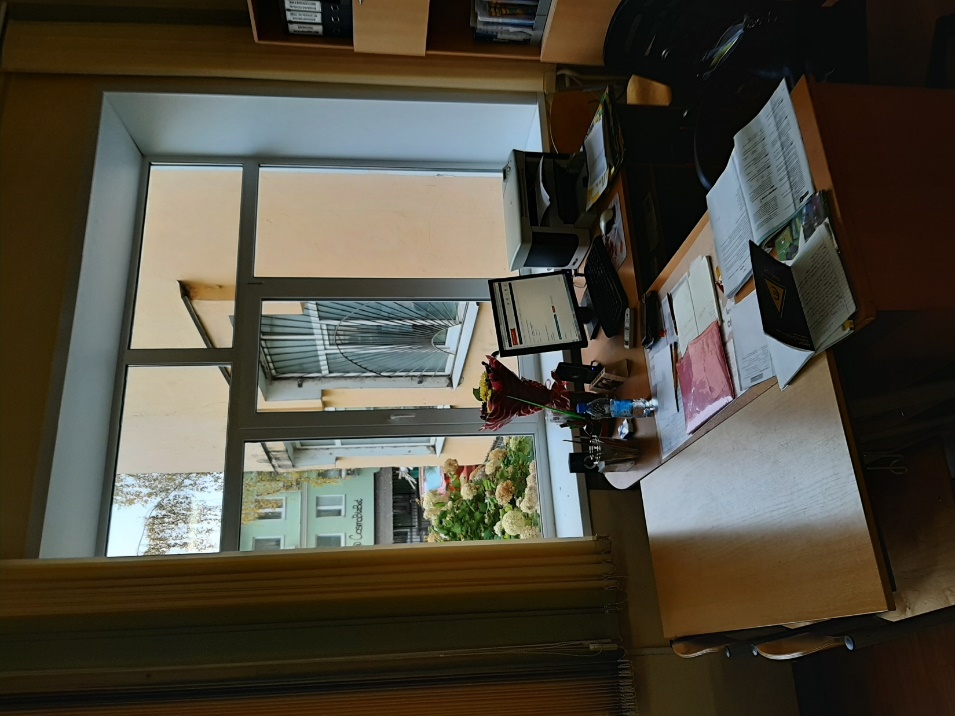 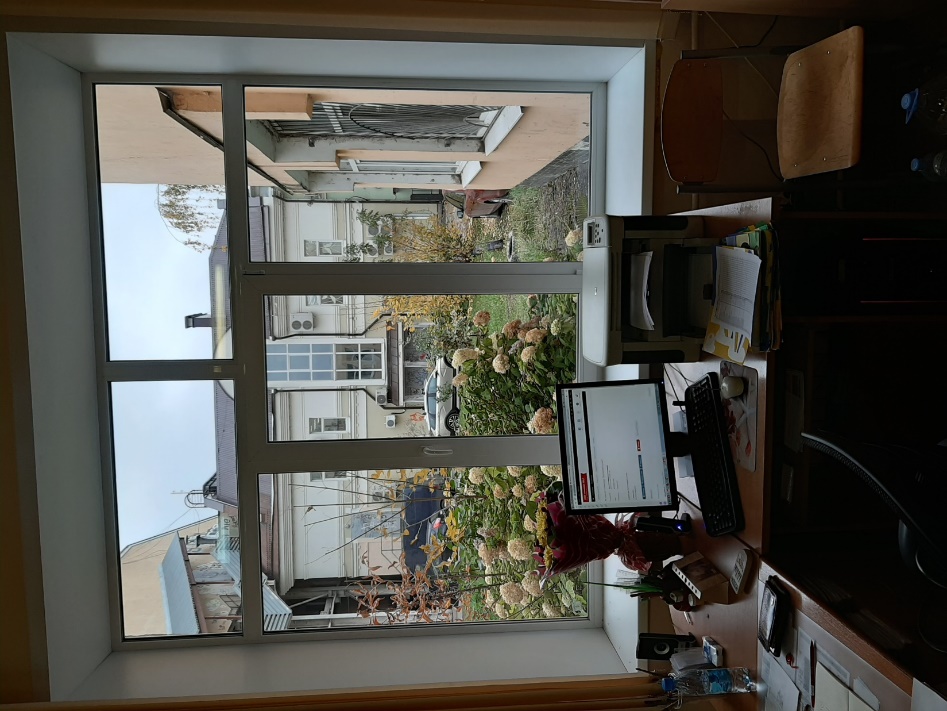 - приобретение материалов и монтаж подвесного потолка «армстронг» - 383 391, 20 руб.
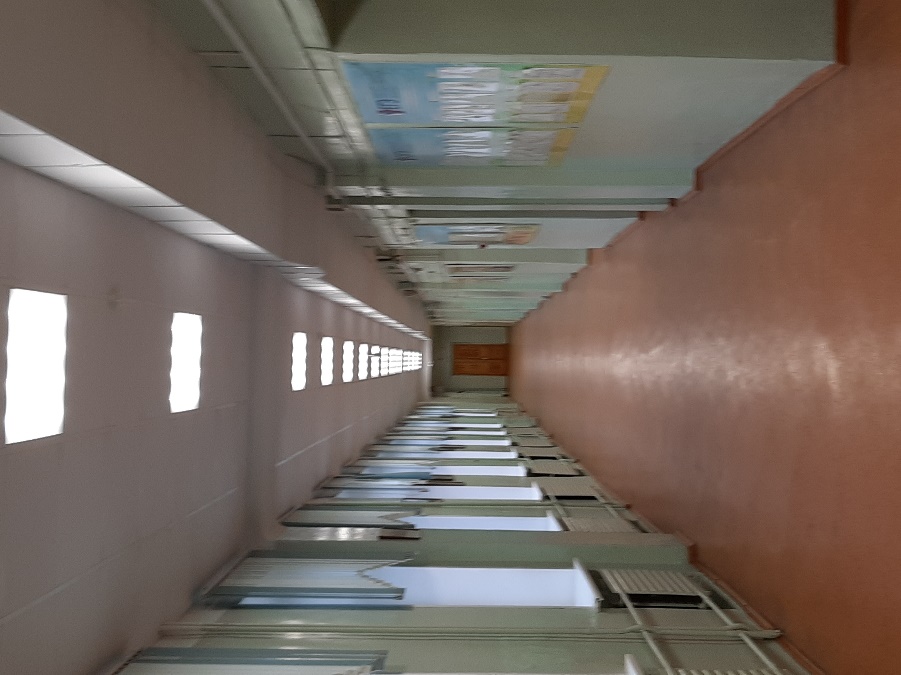 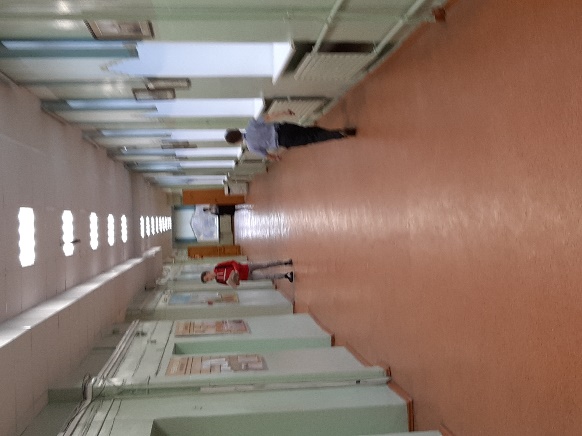 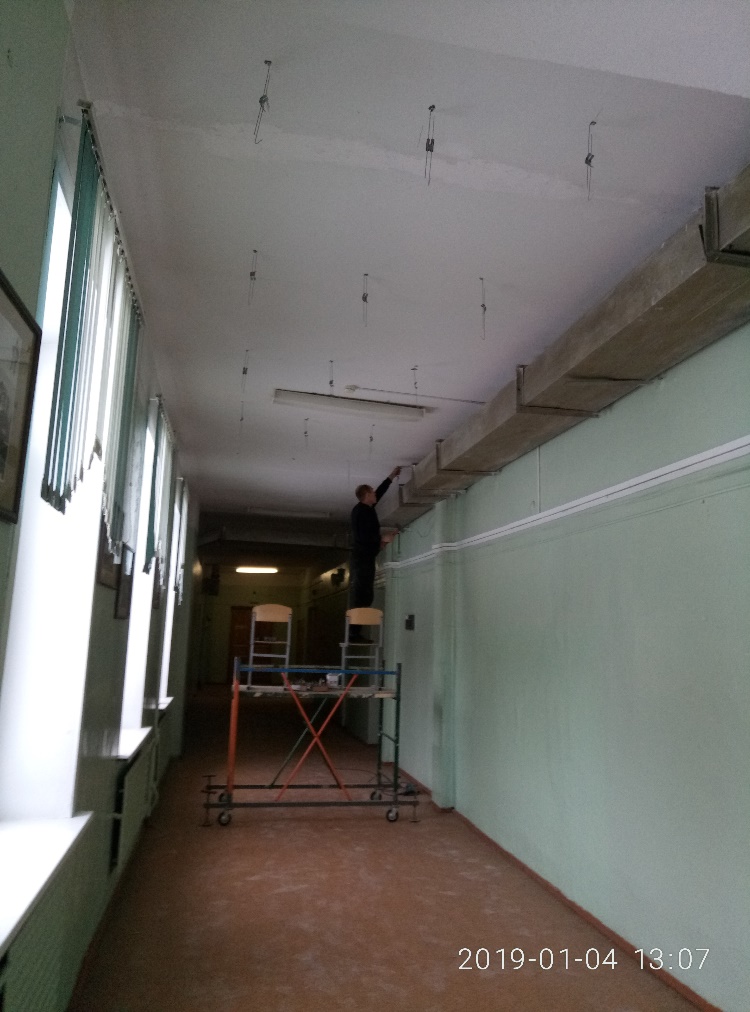 - ремонт вентиляционной системы в здании   начальной школы (Желябова, 58) – 91 788, 52 руб.
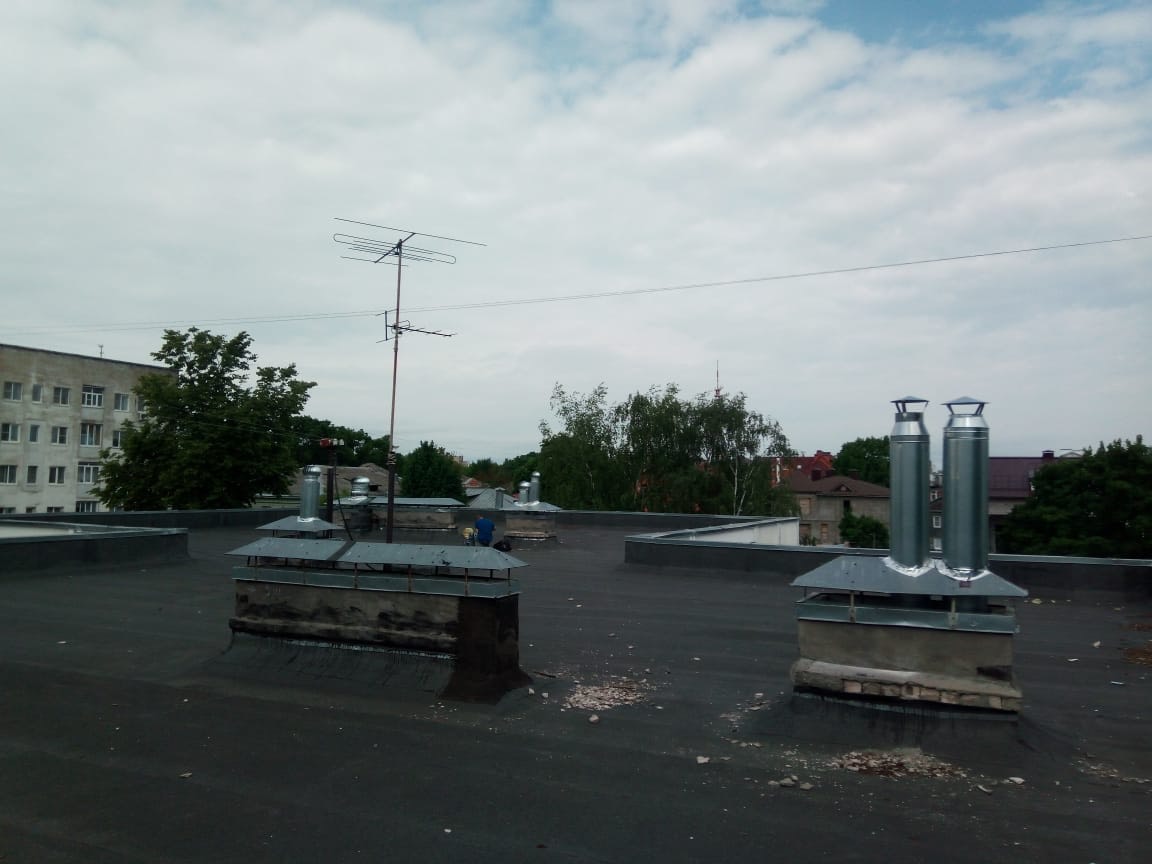 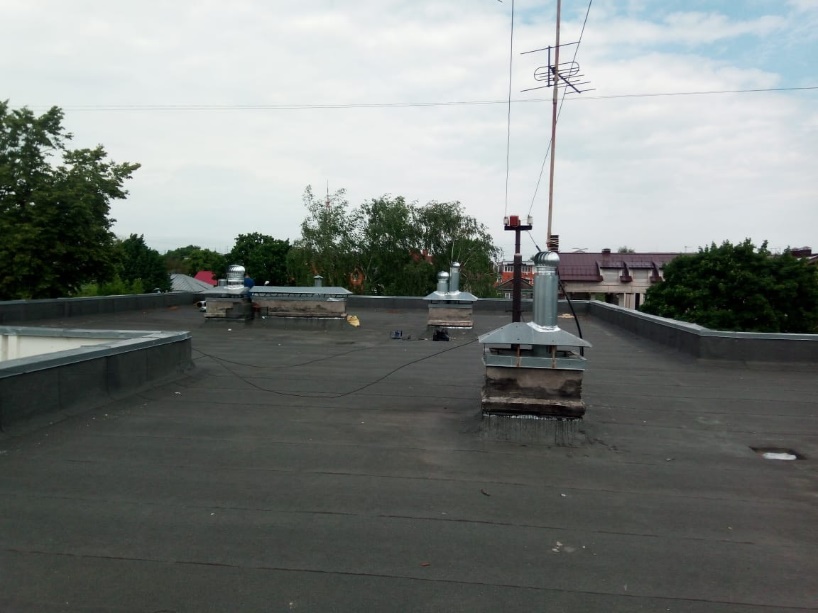 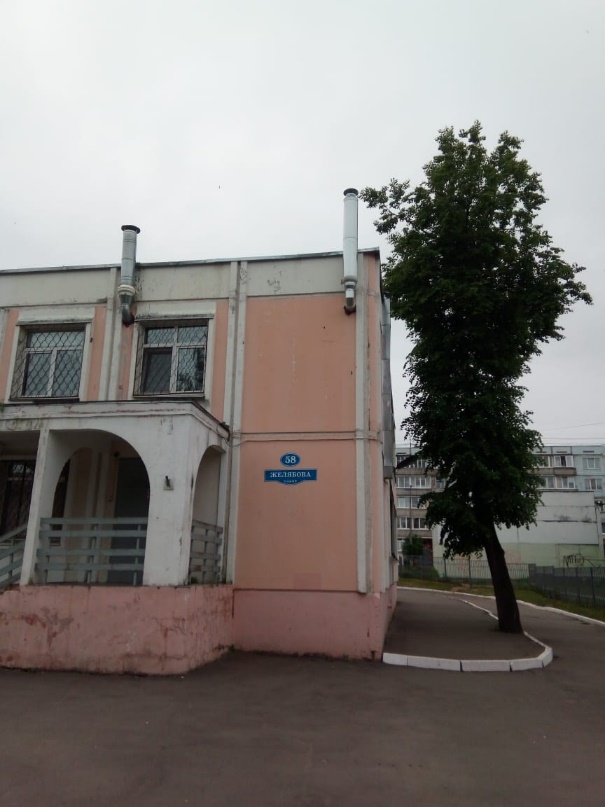 - ремонт пола в актовом зале – 166 500 руб.
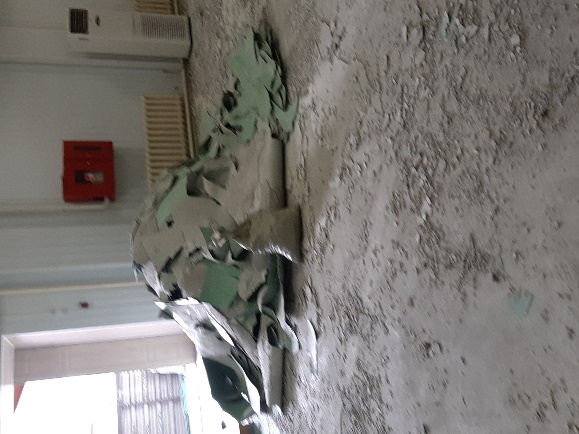 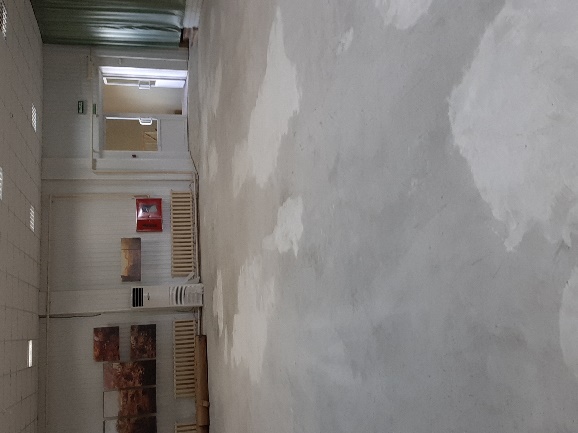 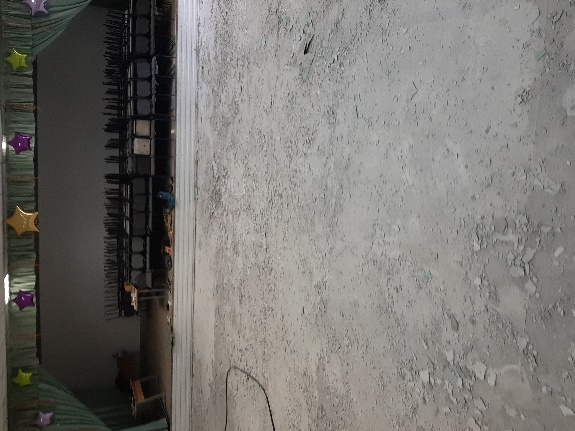 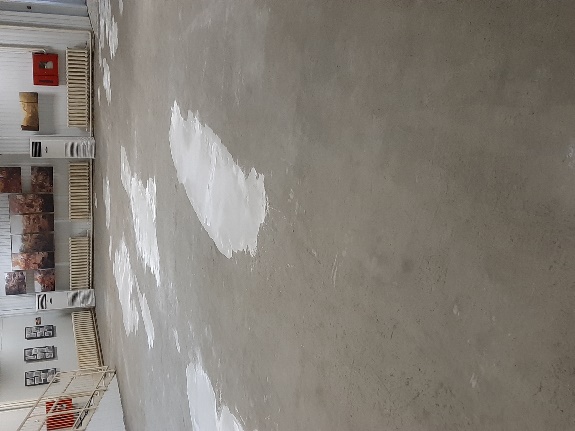 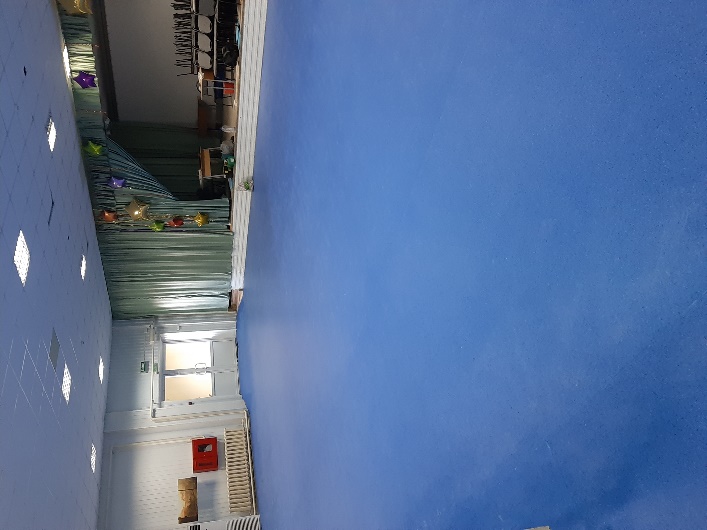 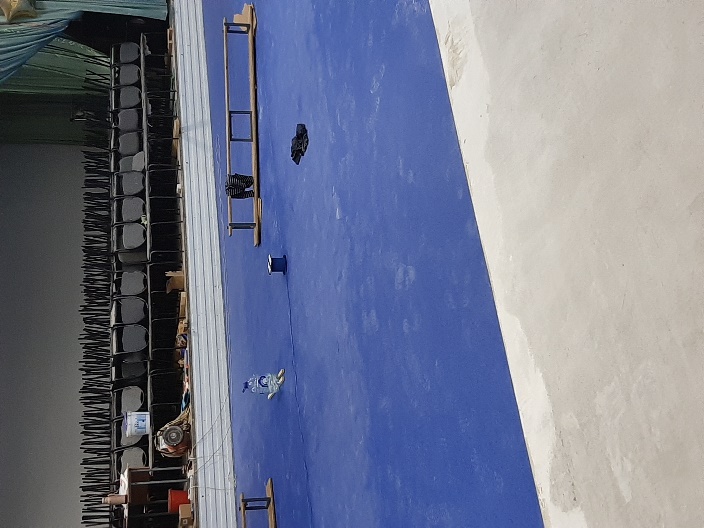 - ремонт фасада – 35 000 руб.
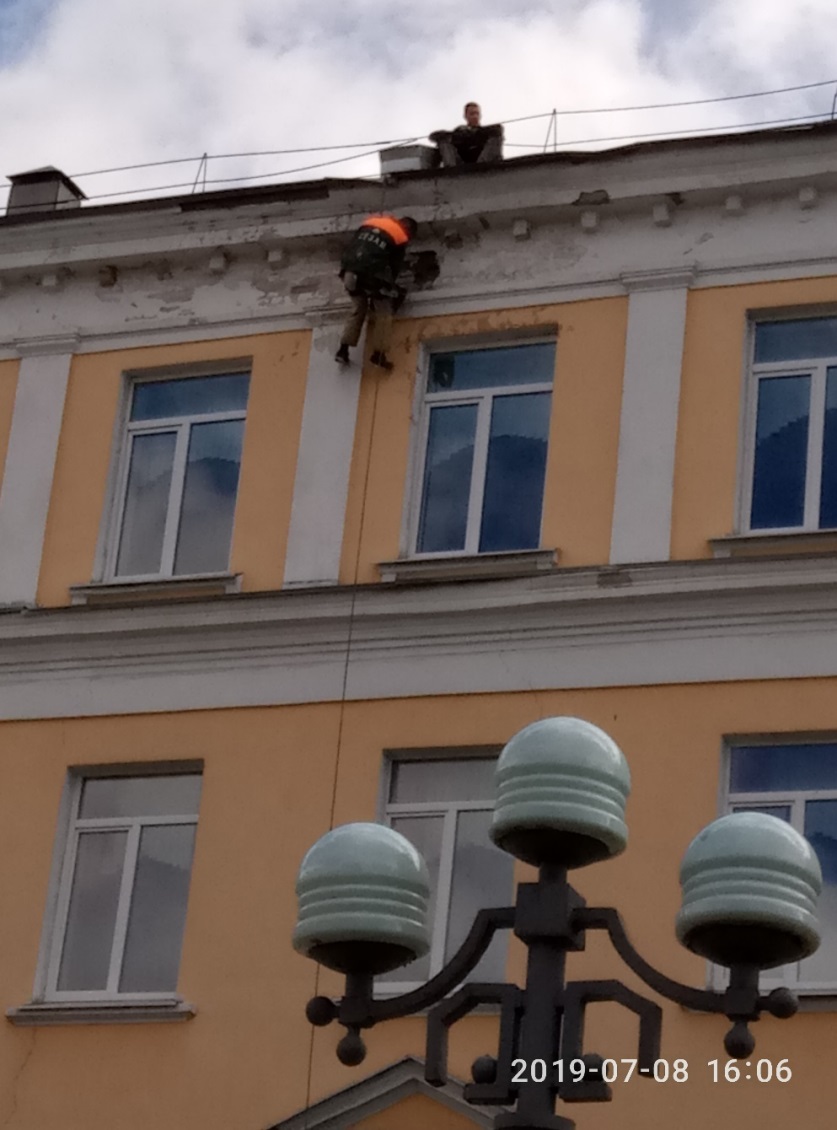 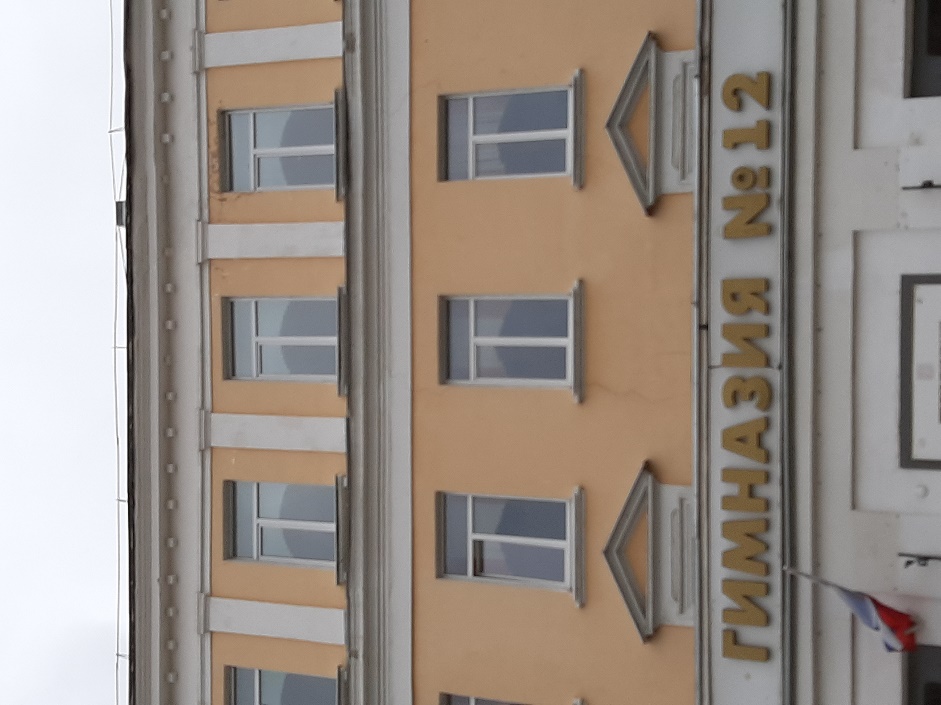 - монтаж светодиодных светильников в мастерских – 24 720 руб.
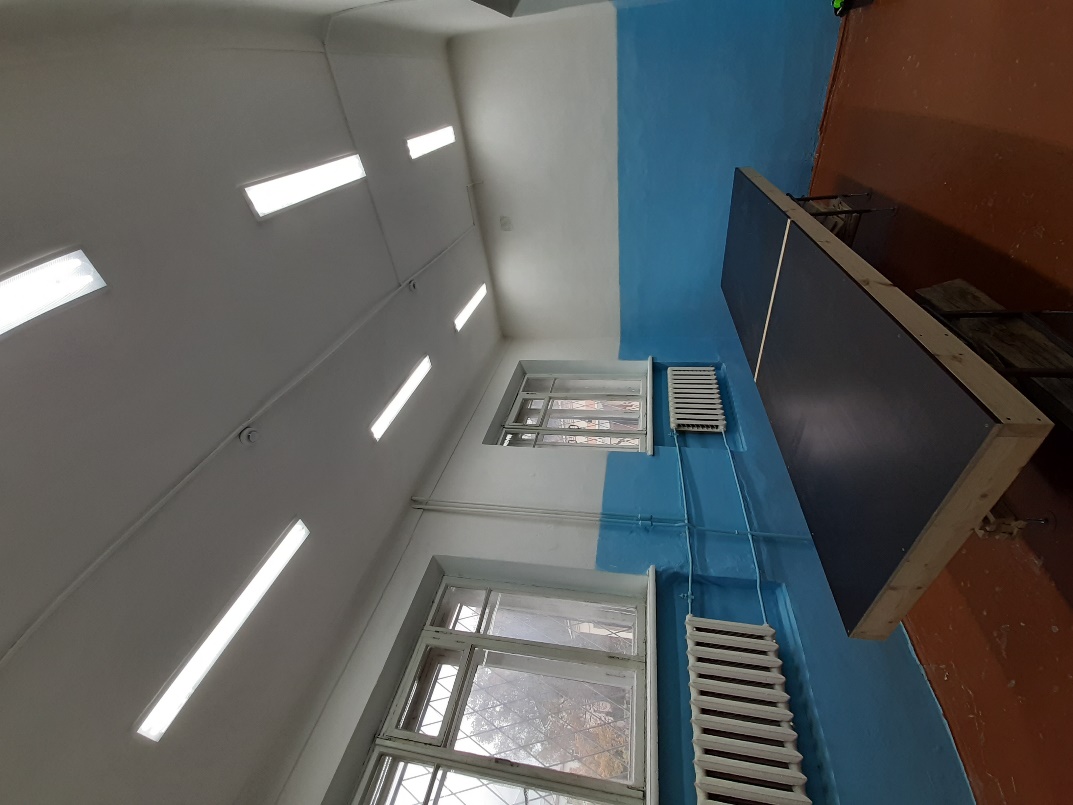 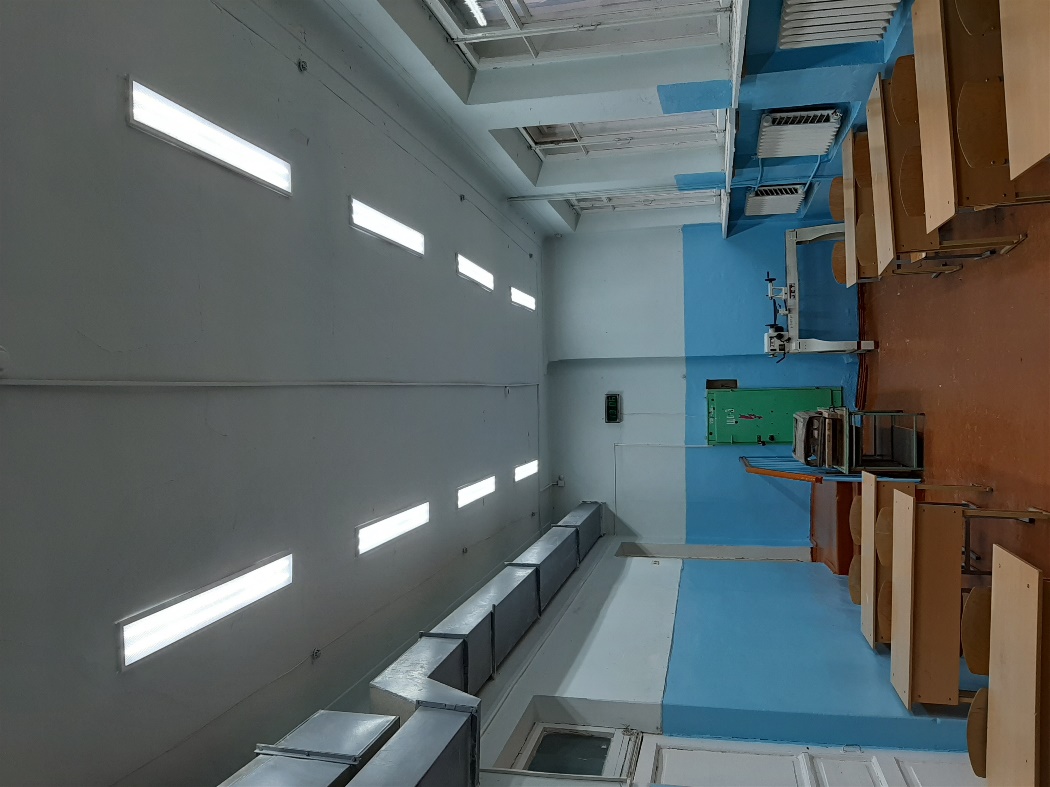 - приобретение строительных материалов и проведение текущих ремонтных работ
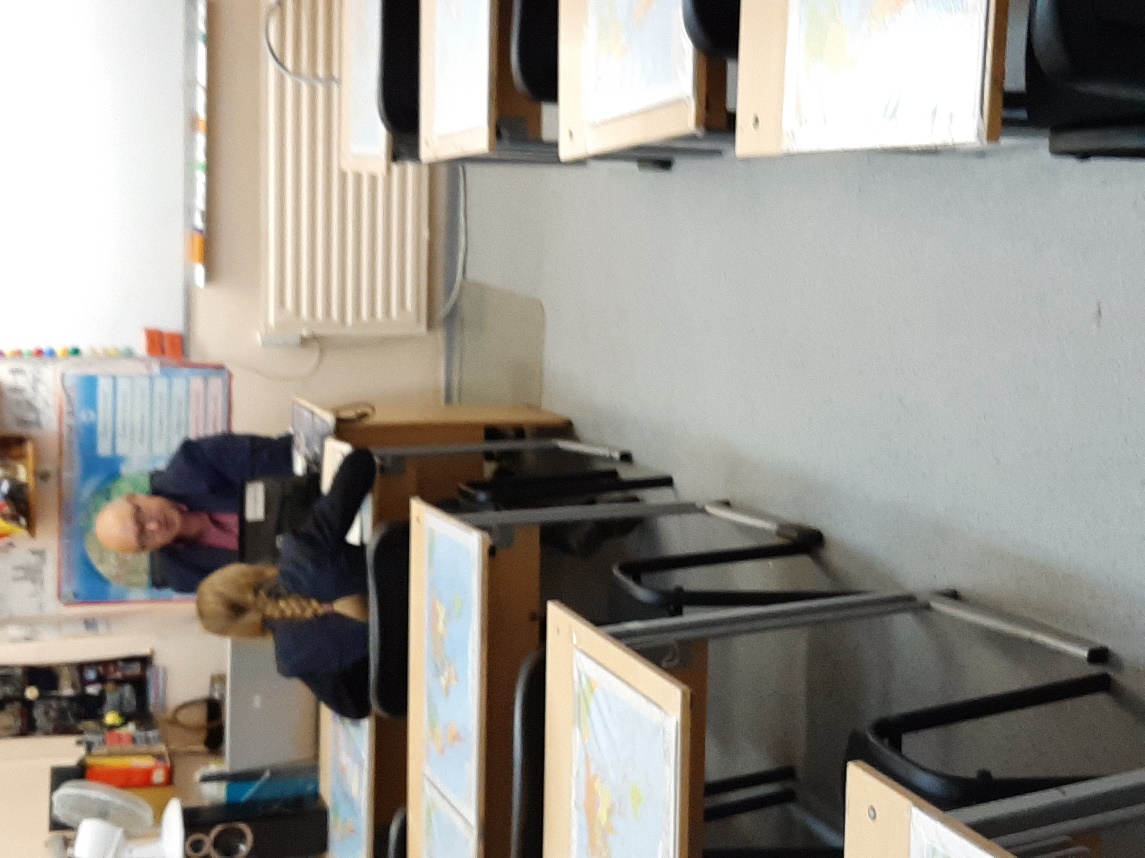 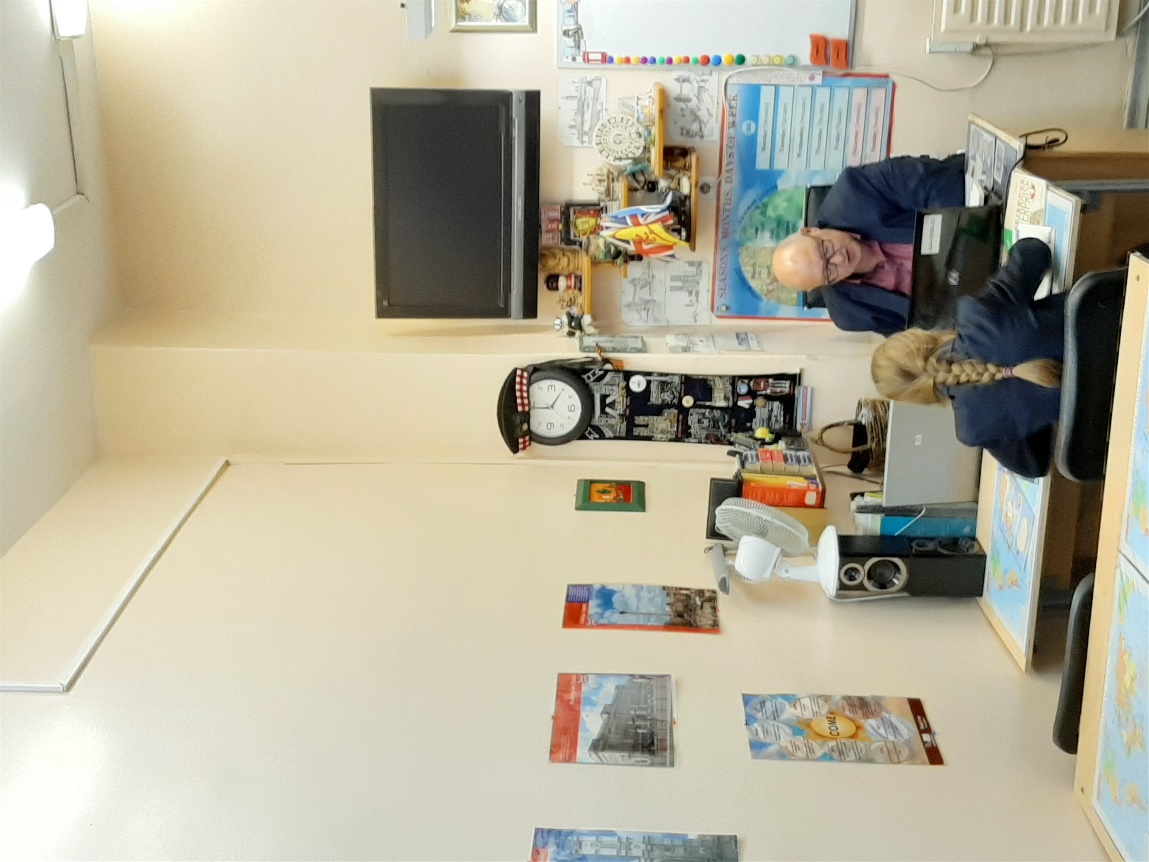 - приобретение строительных материалов и проведение текущих ремонтных работ
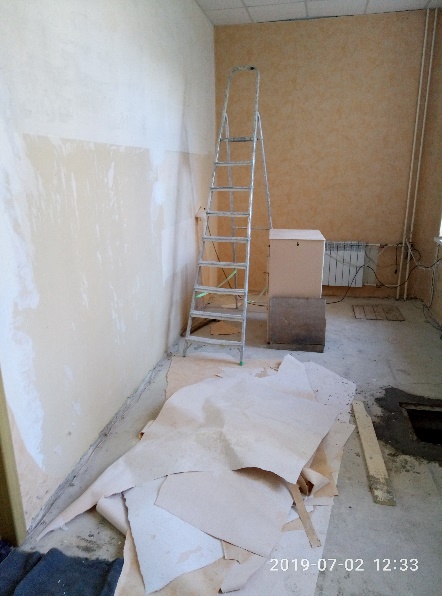 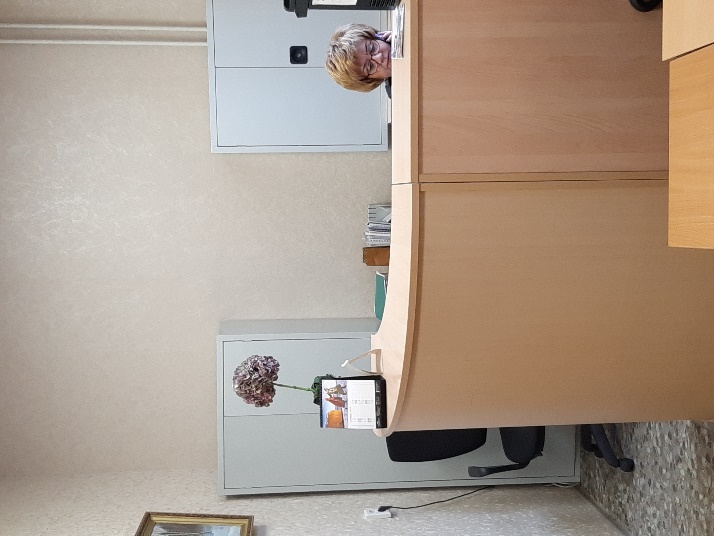 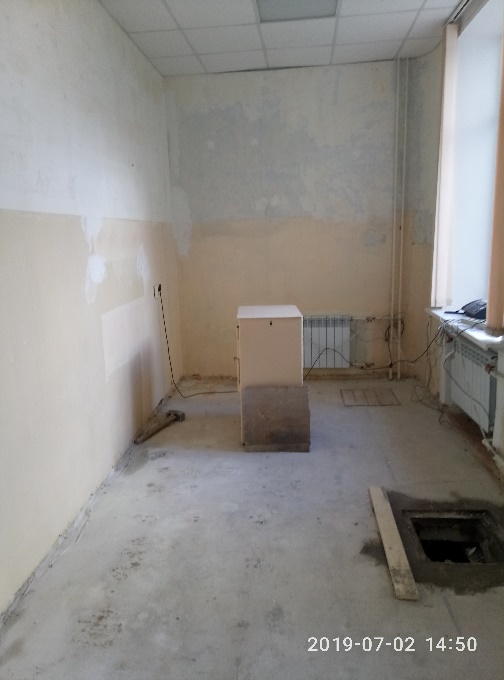 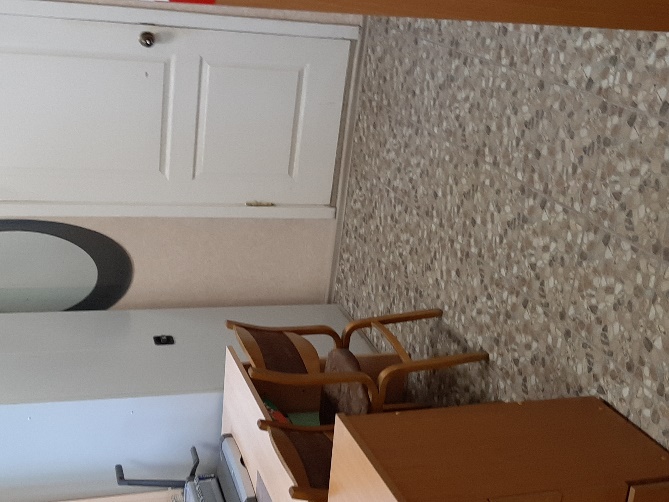 - приобретение строительных материалов и проведение текущих ремонтных работ
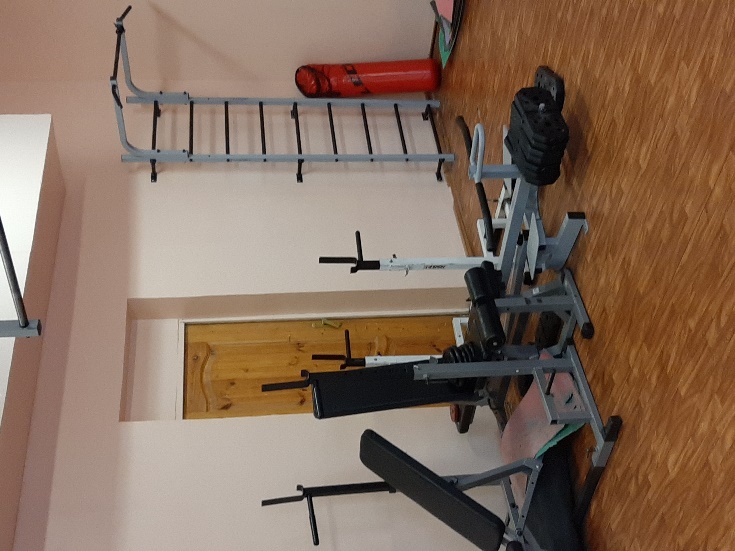 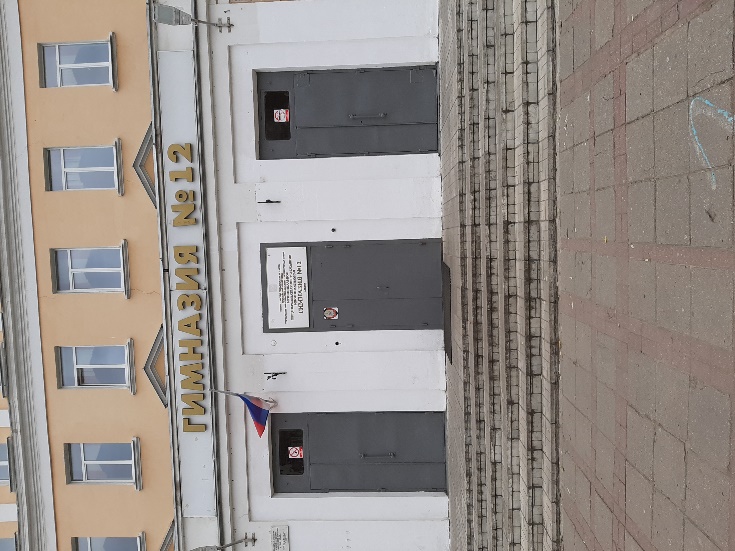 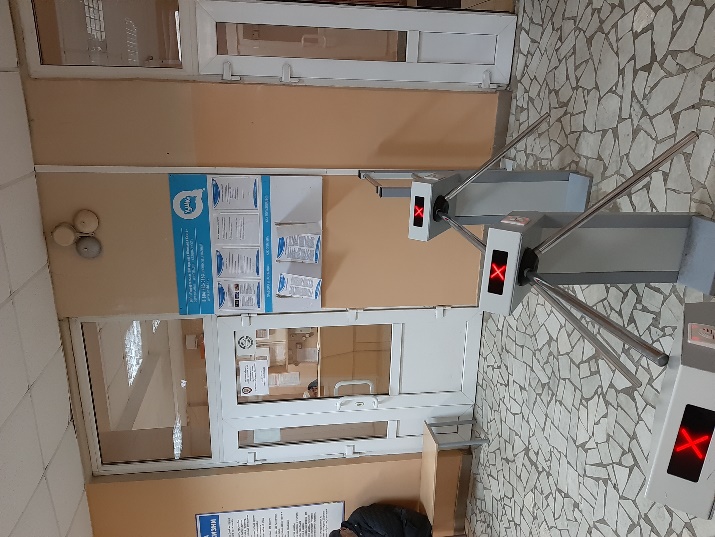 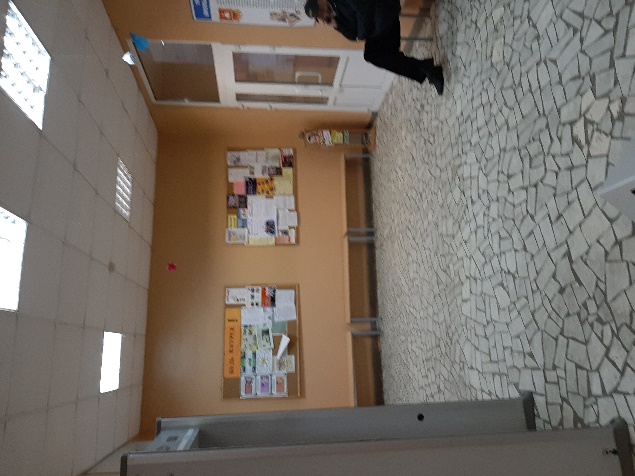 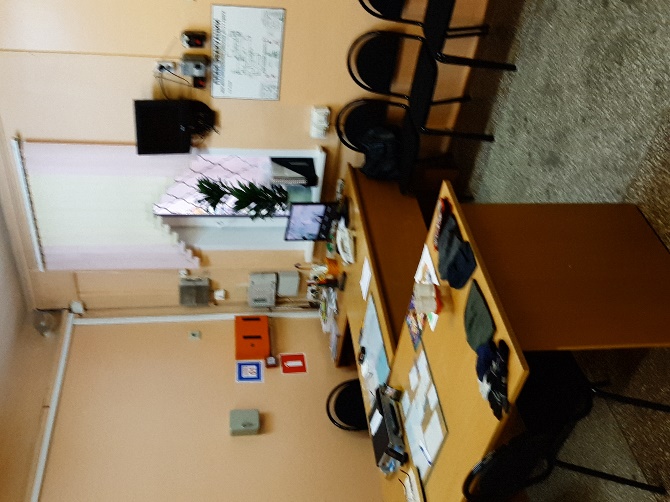 - приобретение строительных материалов и проведение ремонтных работ
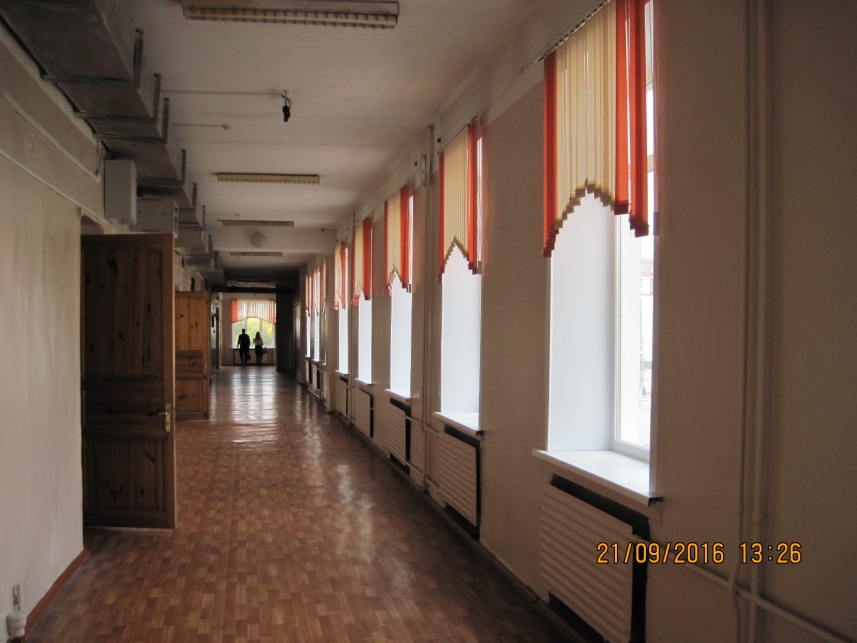 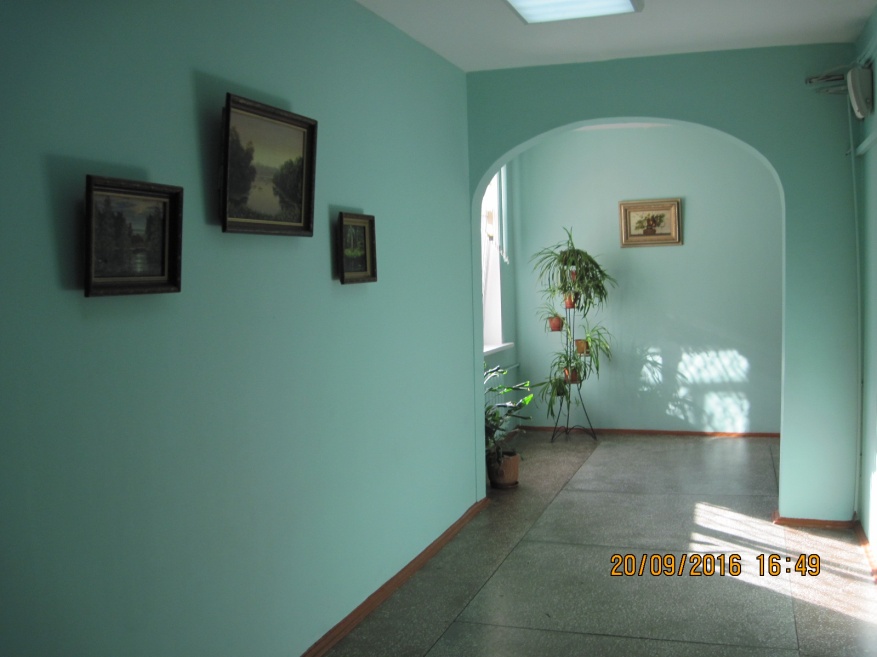 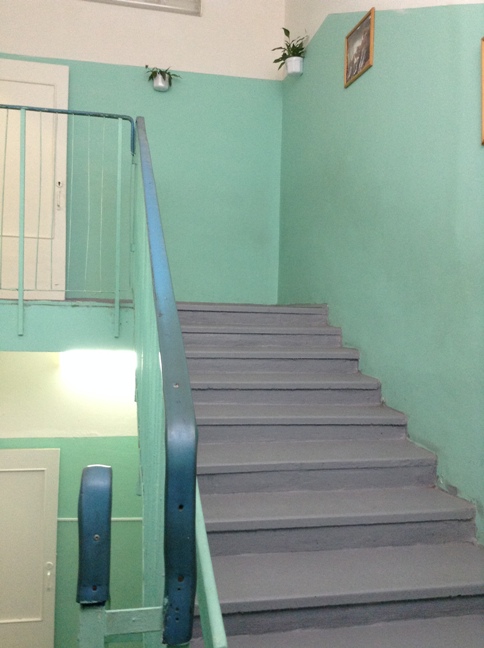 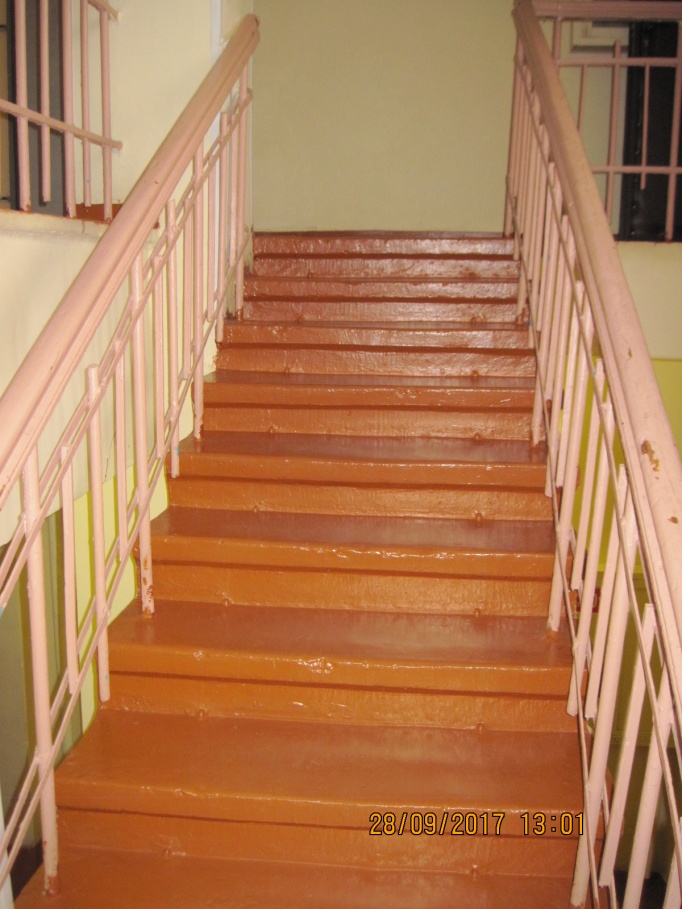 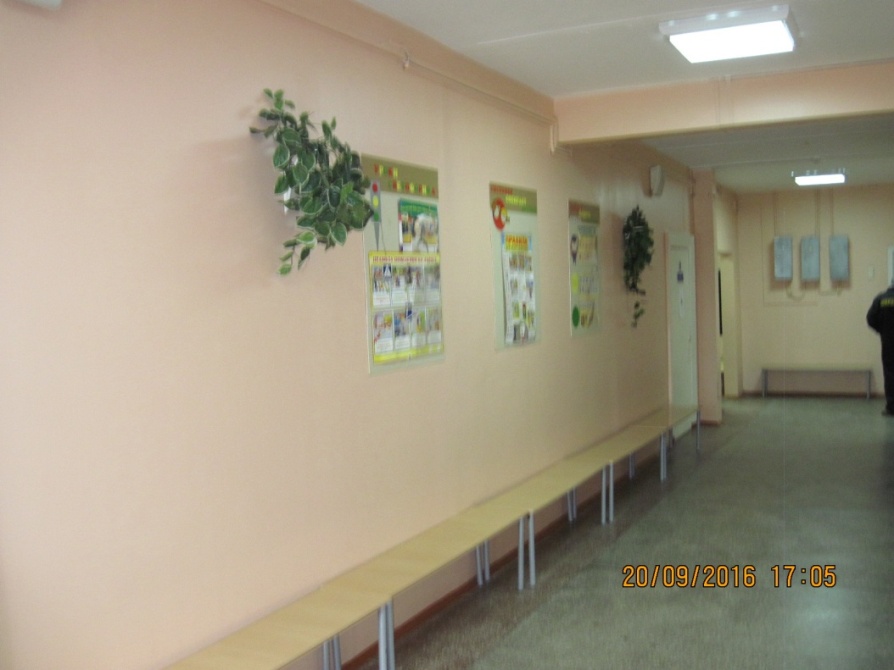 Итого ремонт помещений гимназии:
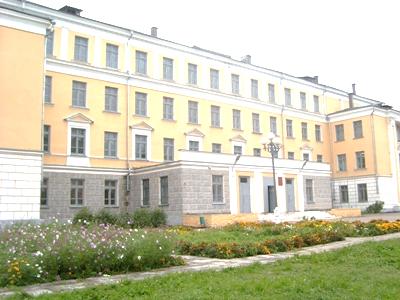 1 193 576, 76
рублей
3. Приобретение и настил линолеума
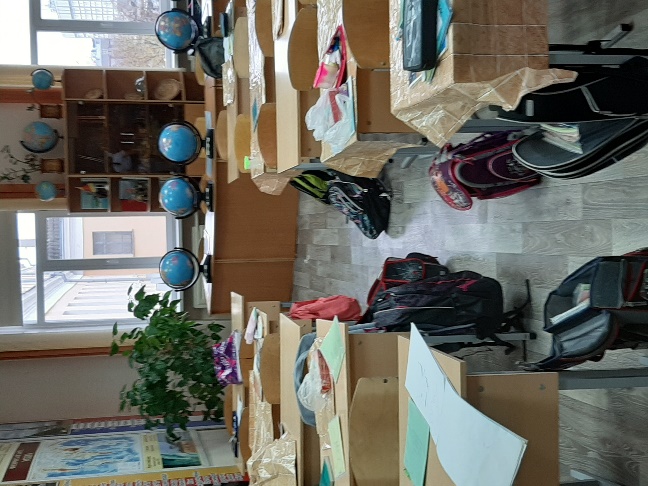 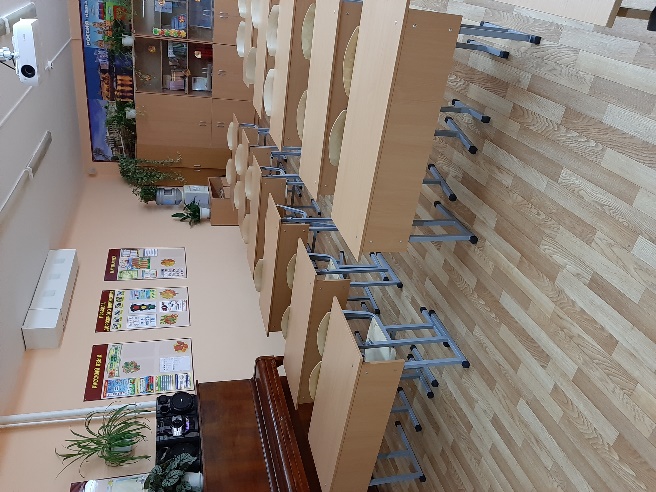 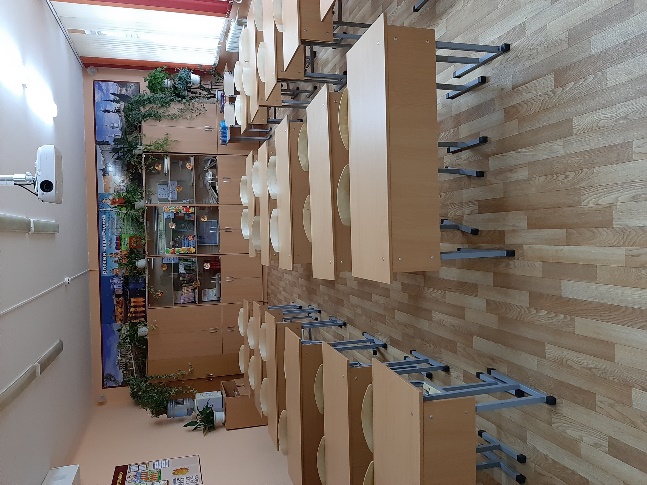 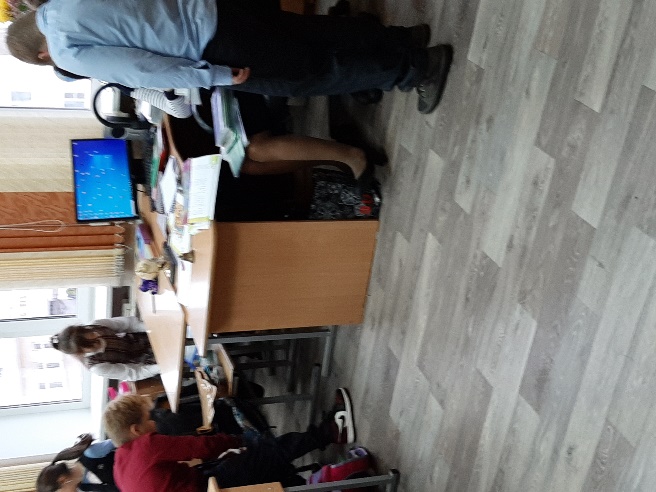 Итого: 76 038, 43 руб
4. Улучшение учебного процесса
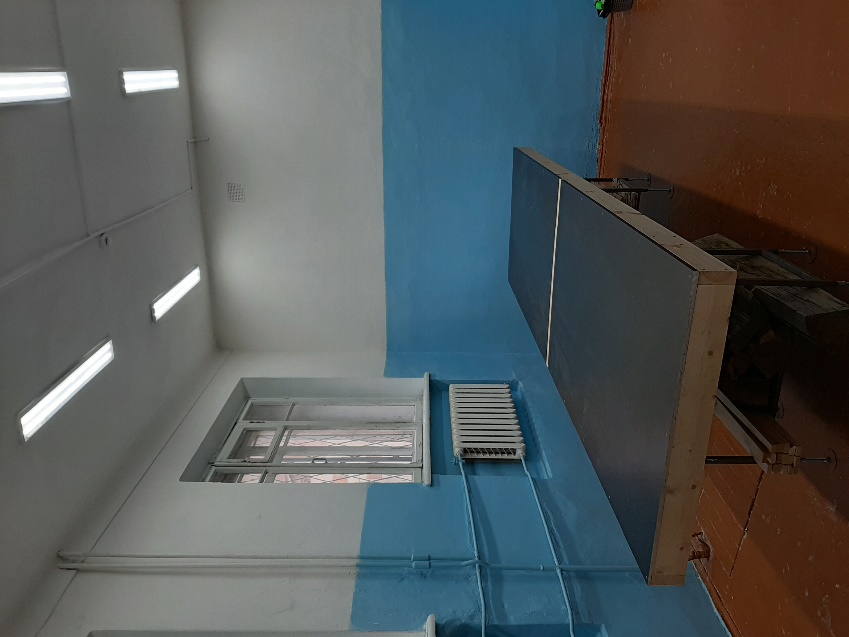 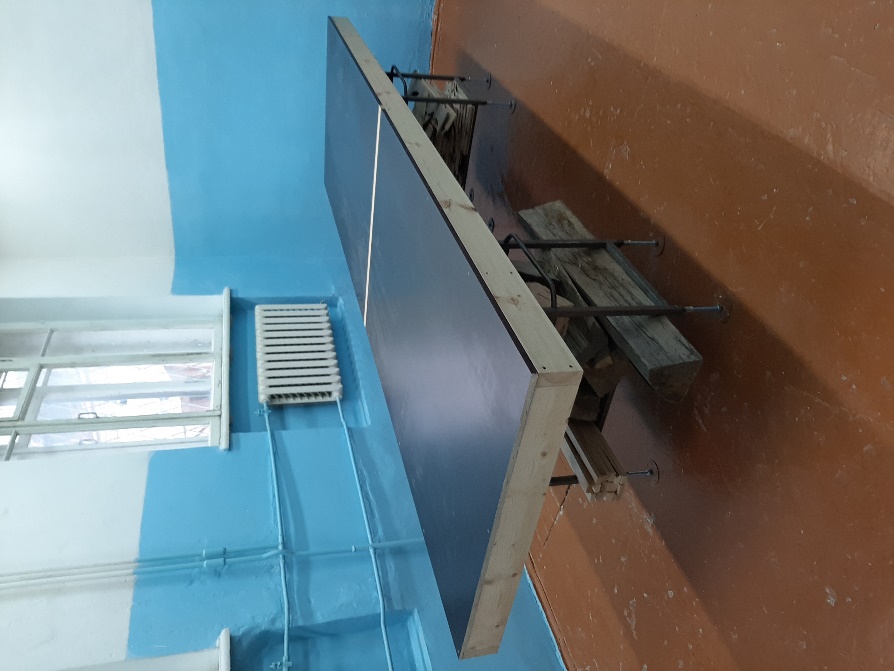 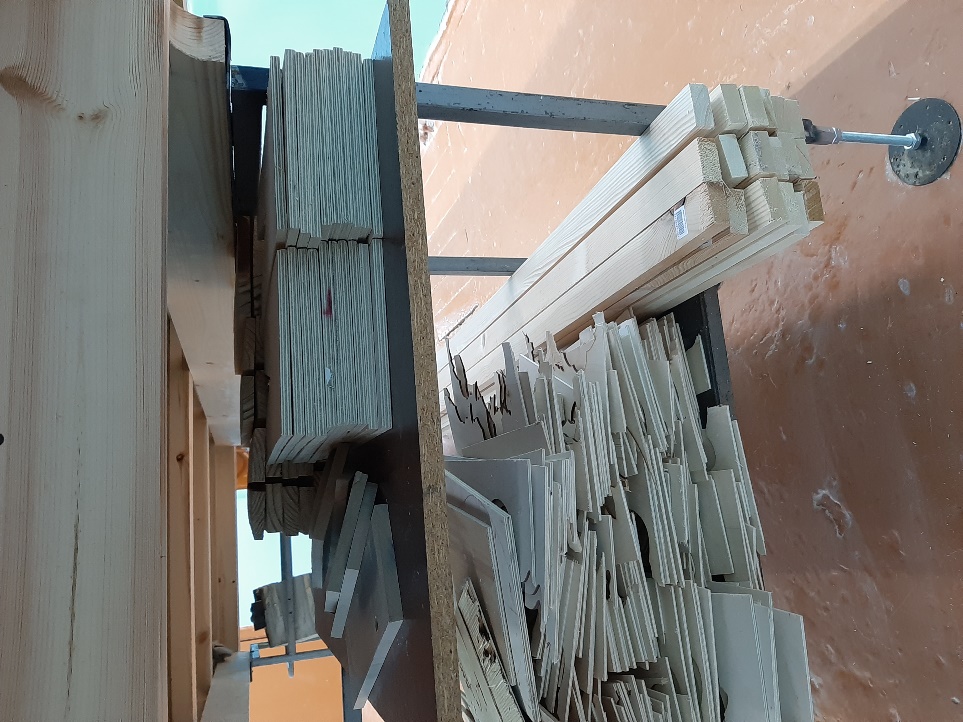 4. Улучшение учебного процесса
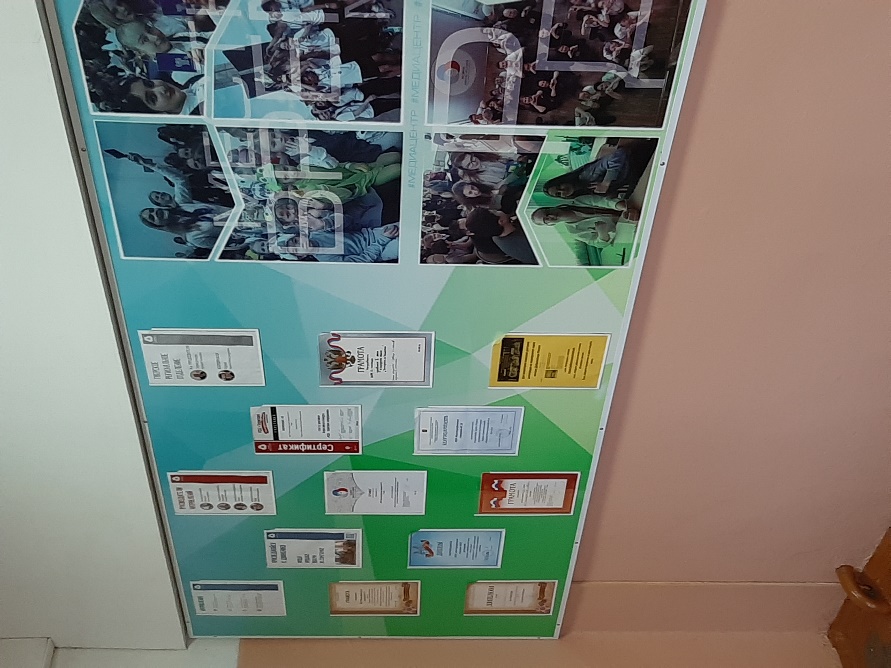 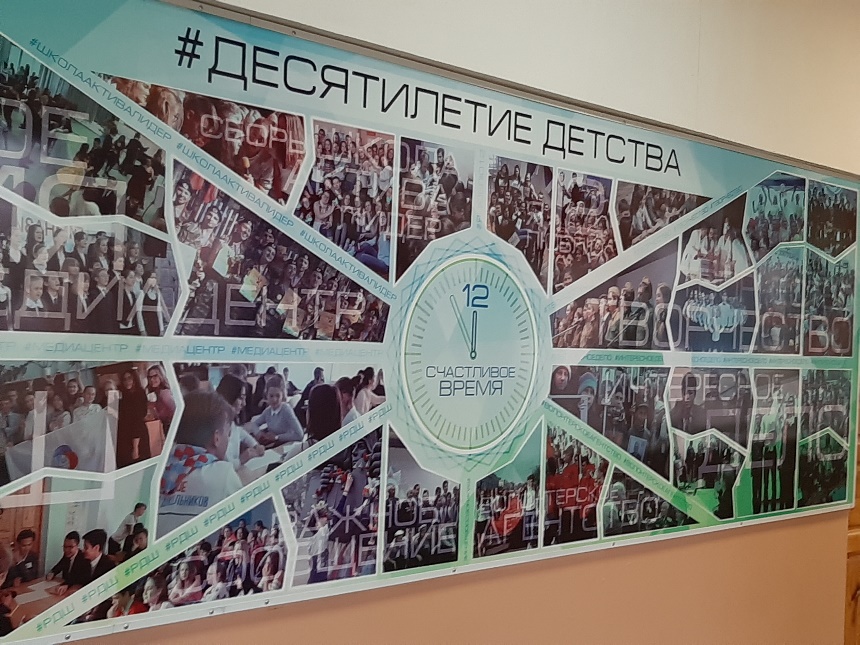 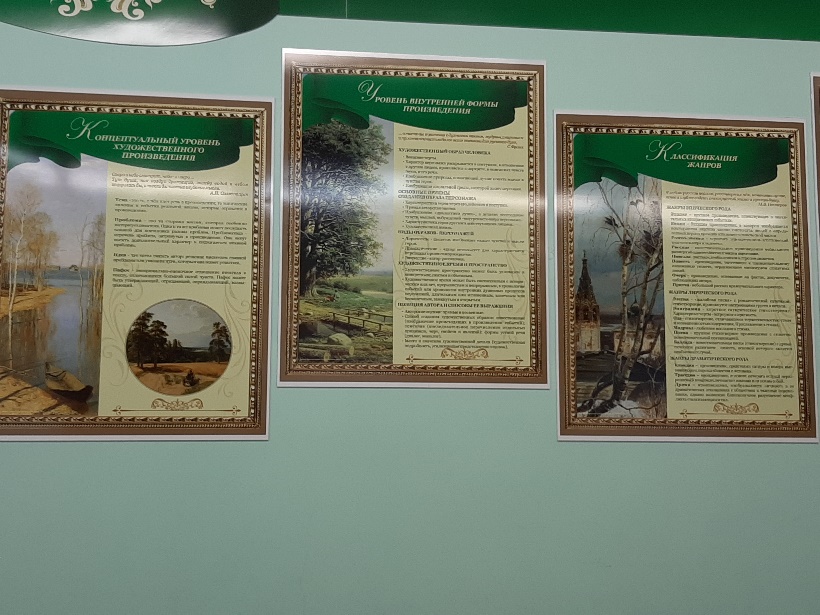 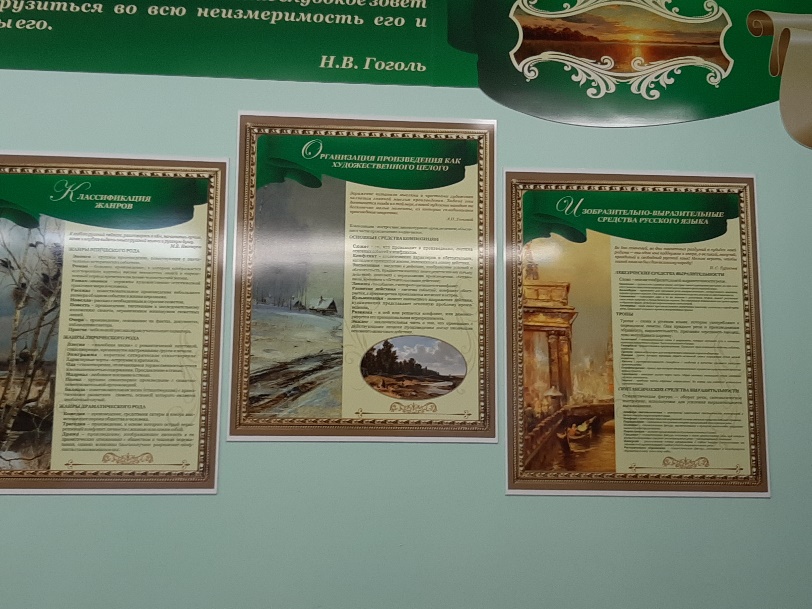 4. Улучшение учебного процесса
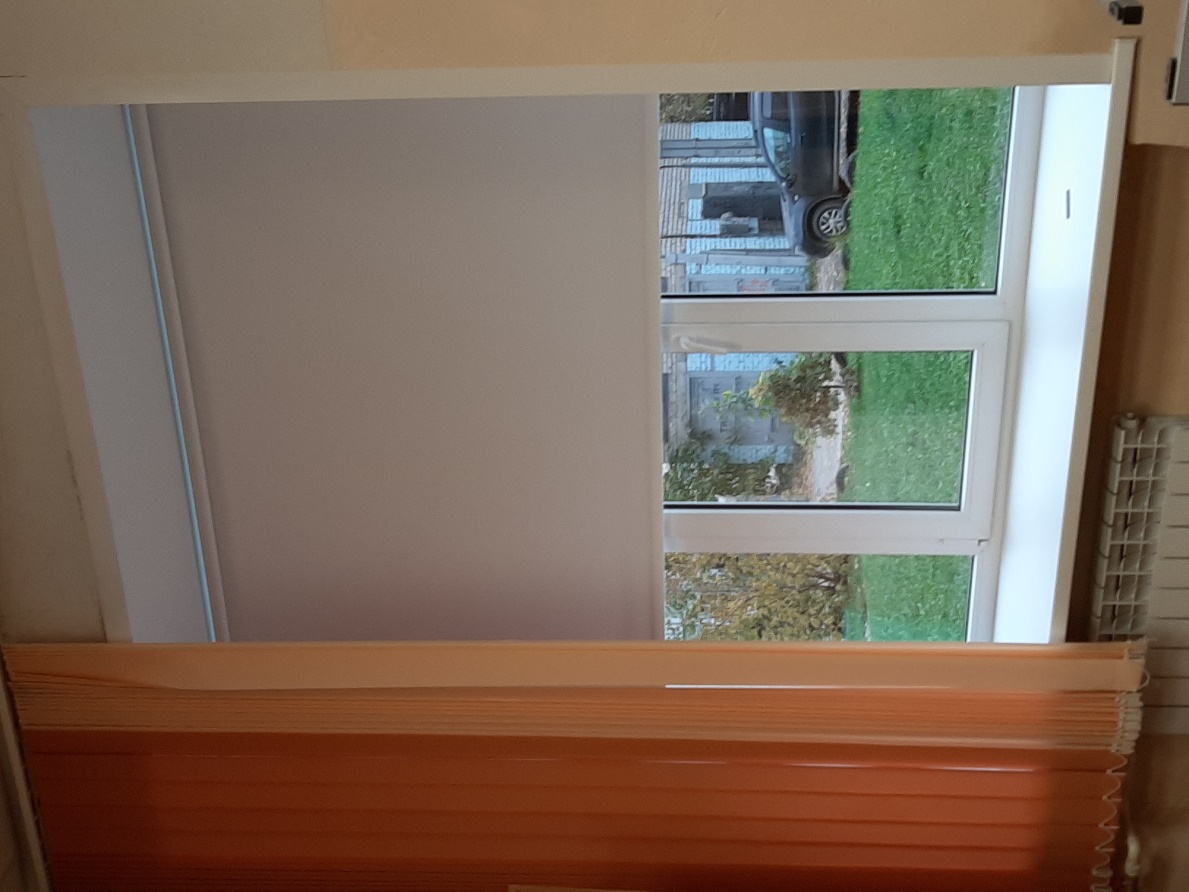 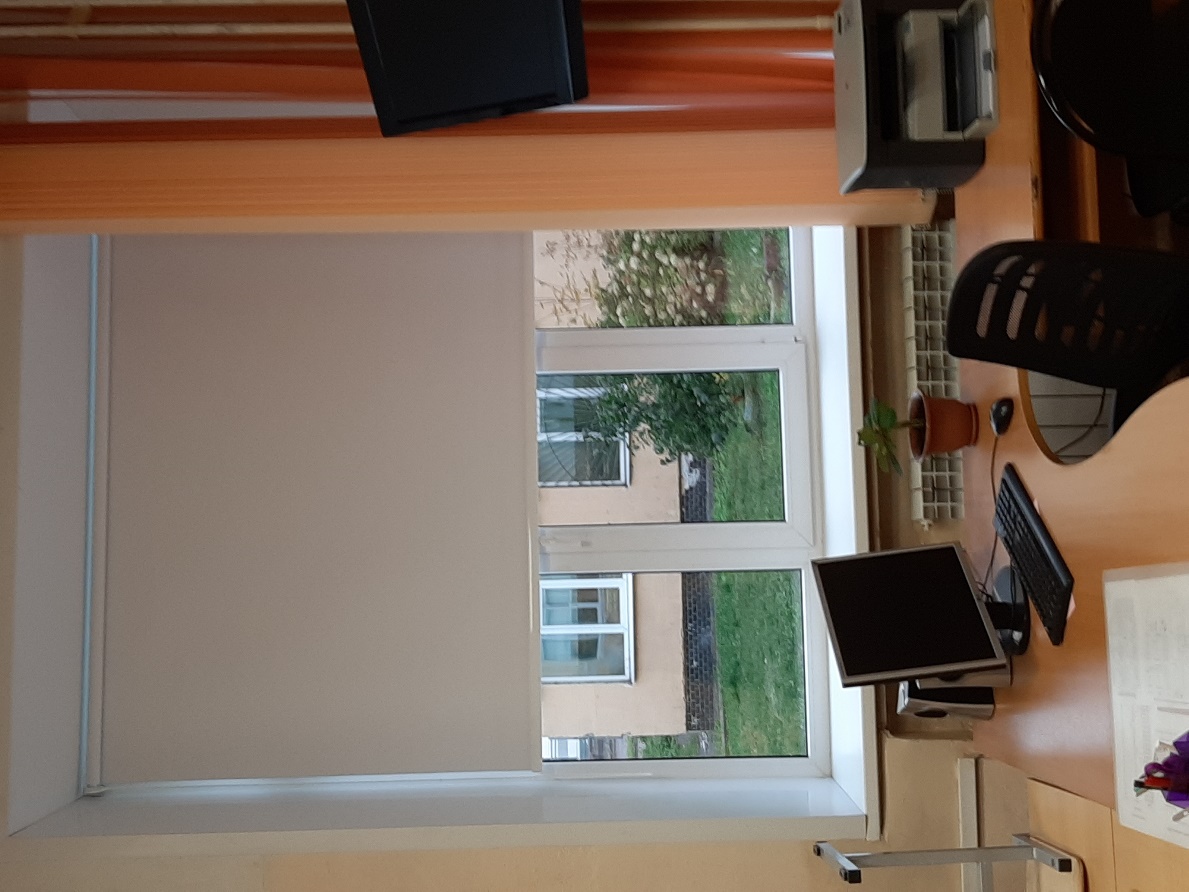 Итого улучшение учебного процесса
105 878 руб.
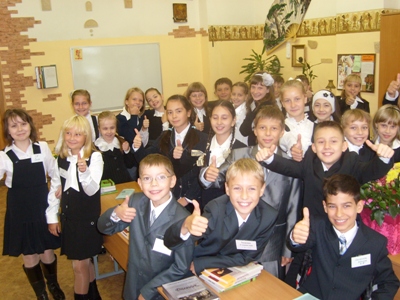 5. Приобретение учебной литературы
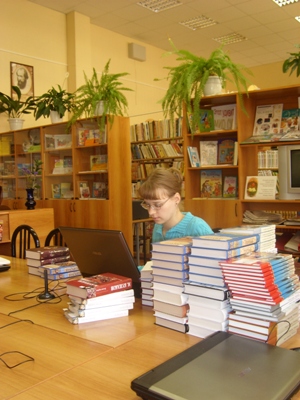 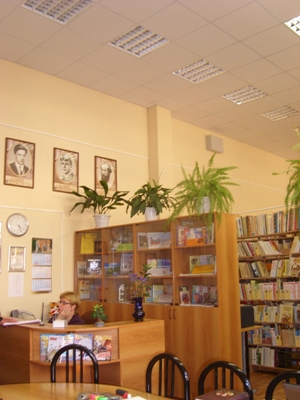 Итого: 373 067, 97  рублей
6. Благоустройство быта
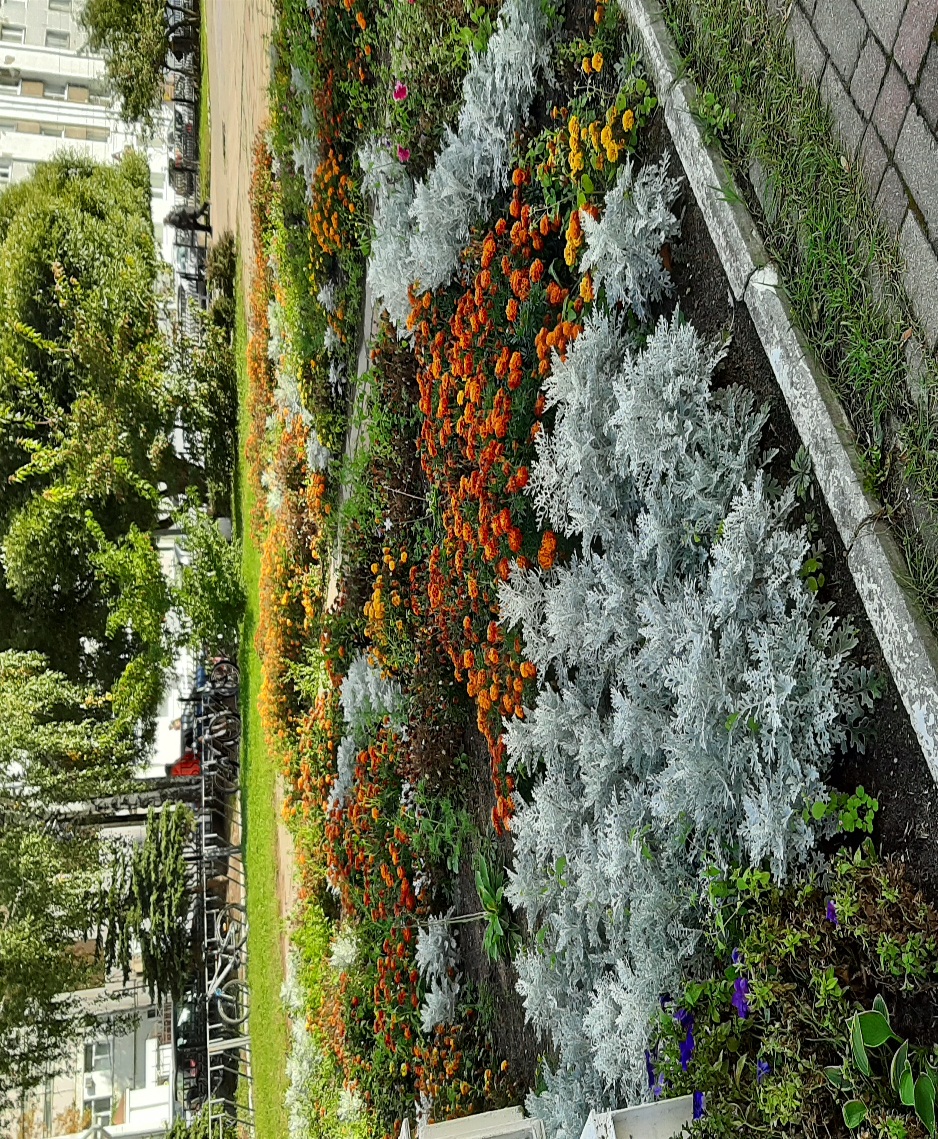 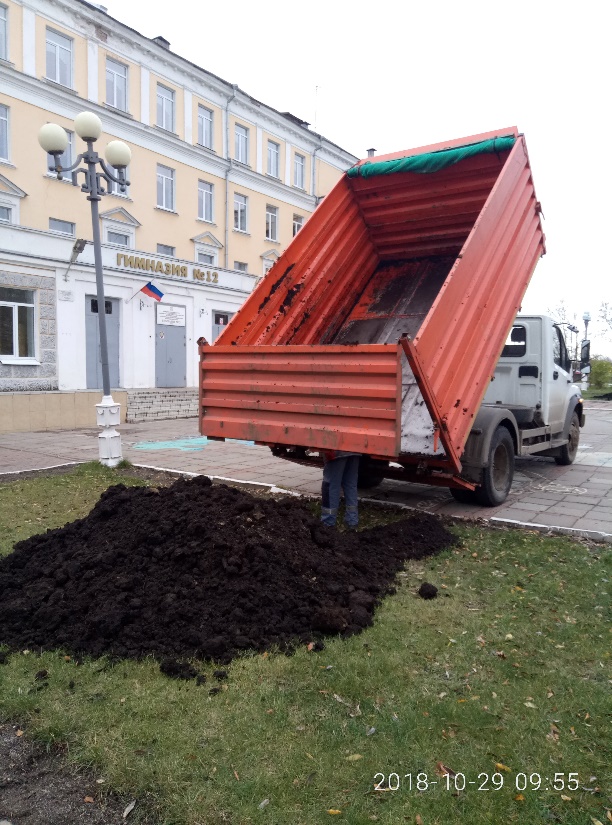 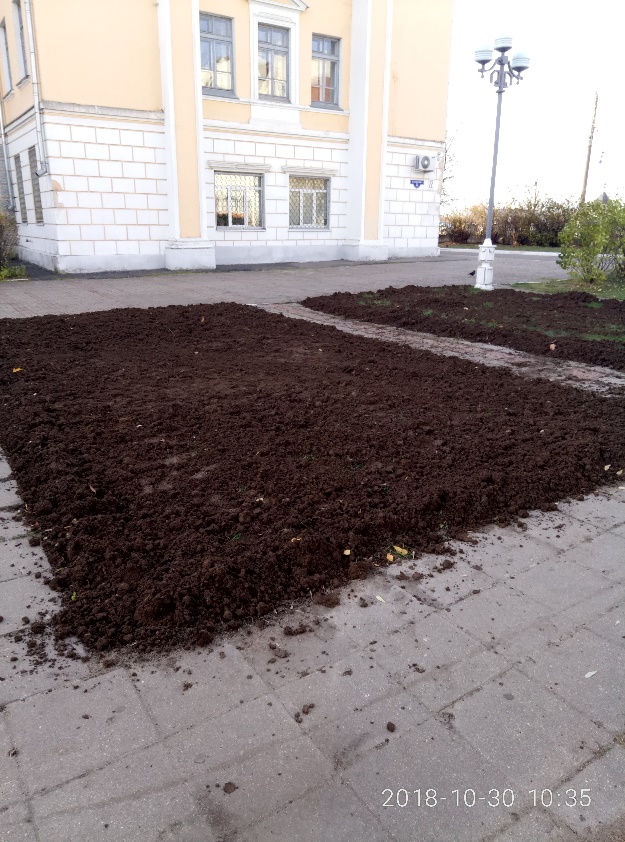 6. Благоустройство быта
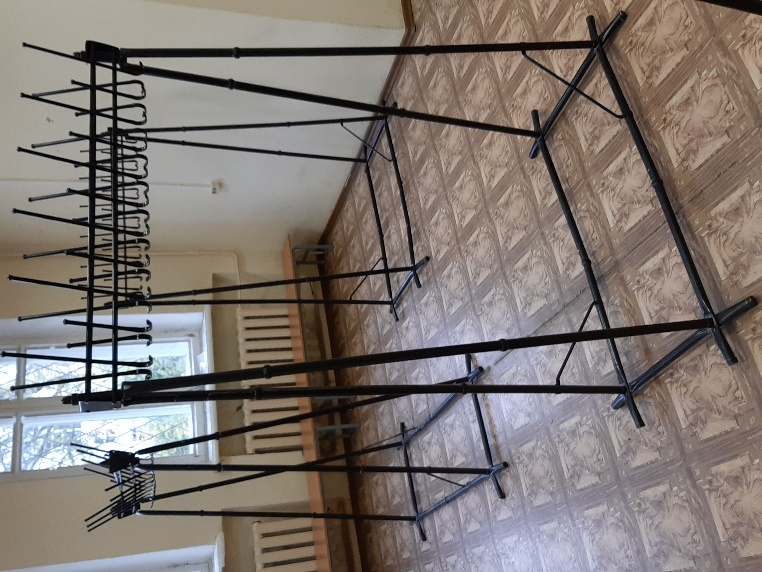 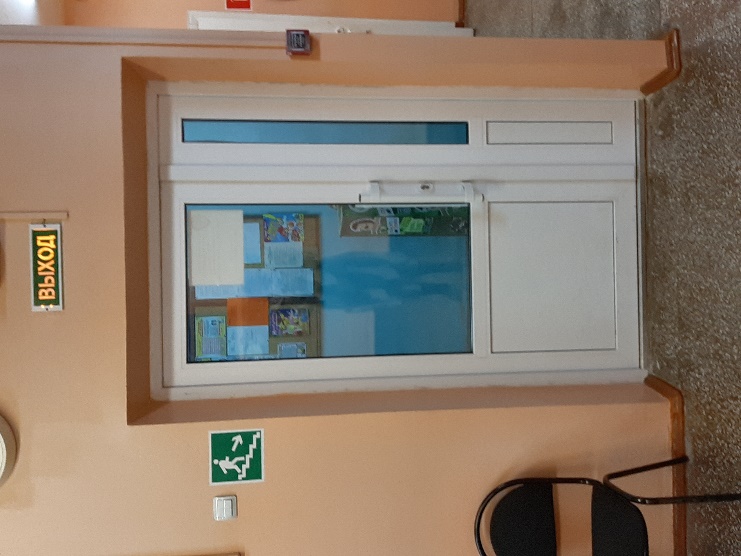 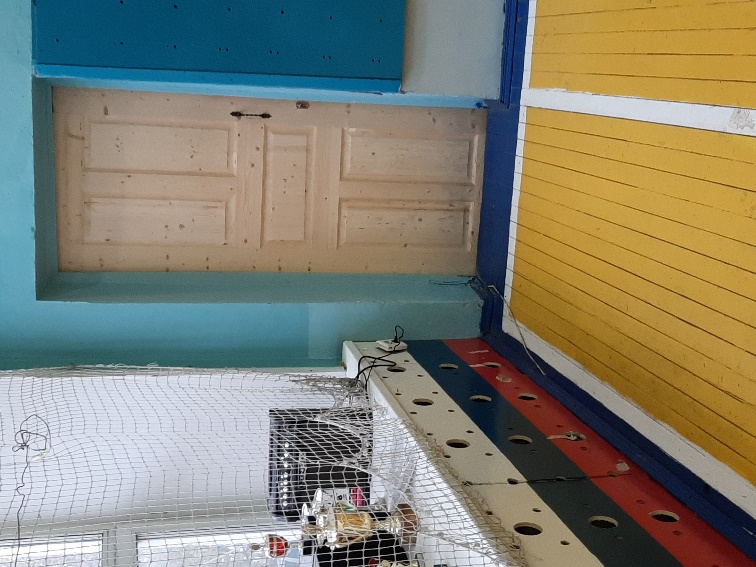 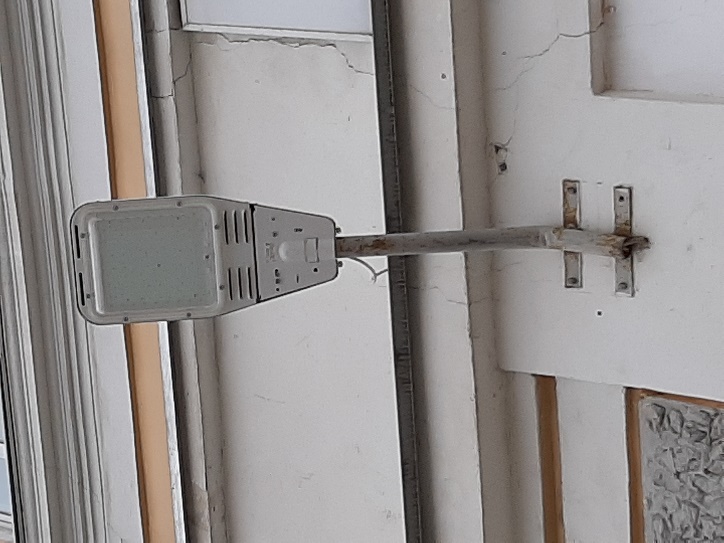 6. Благоустройство быта
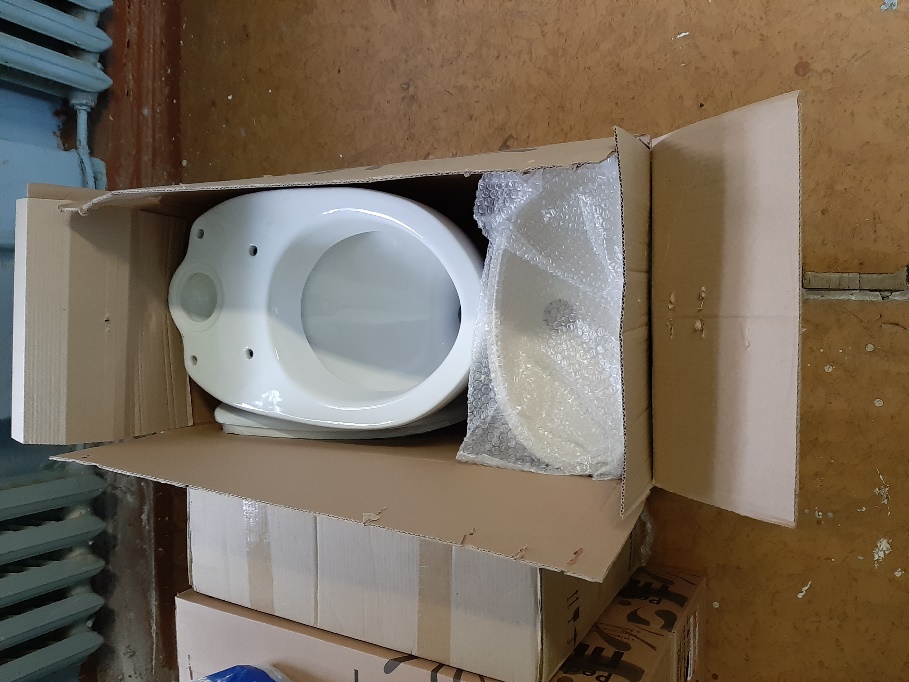 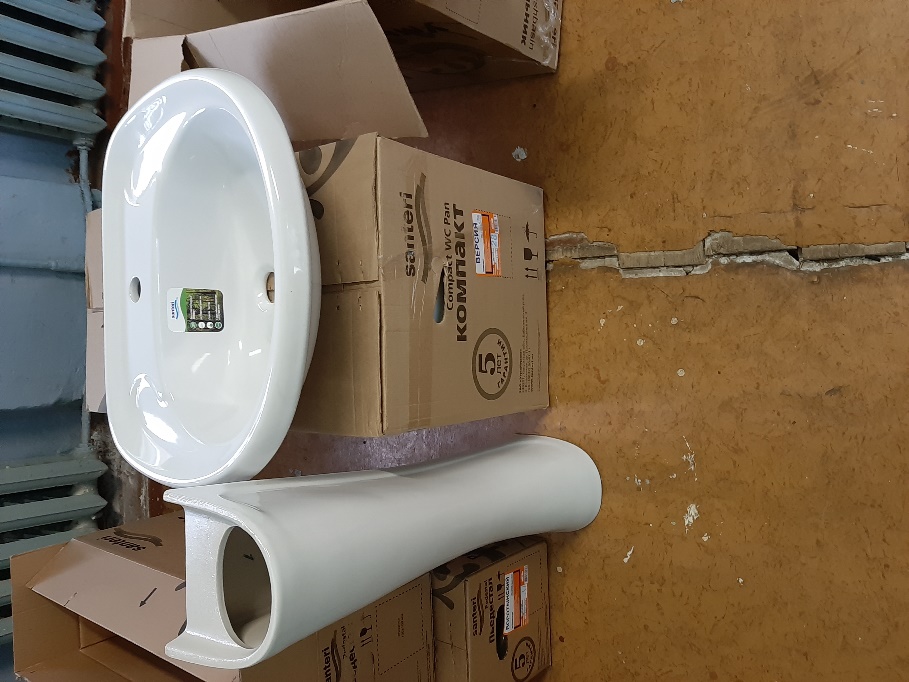 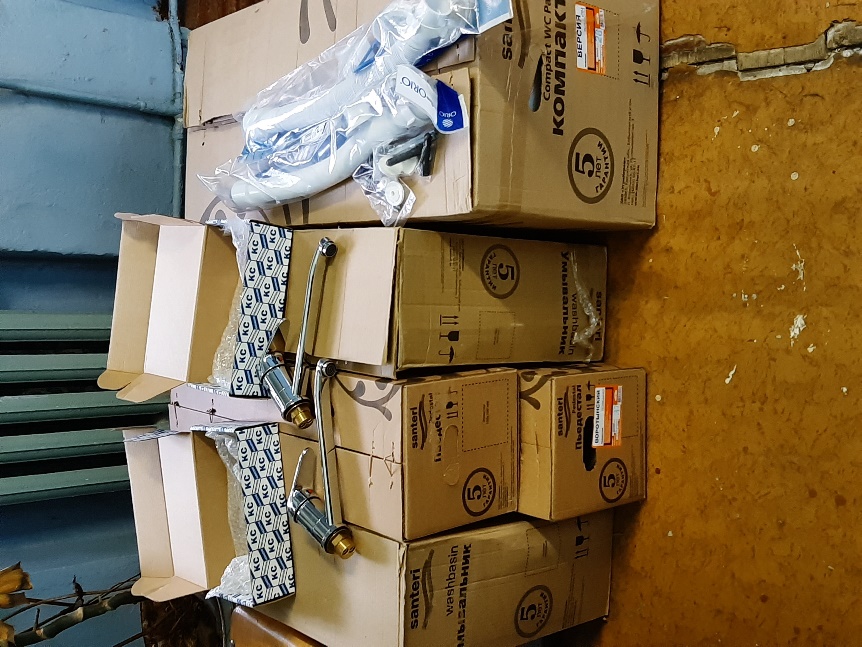 6. Благоустройство быта
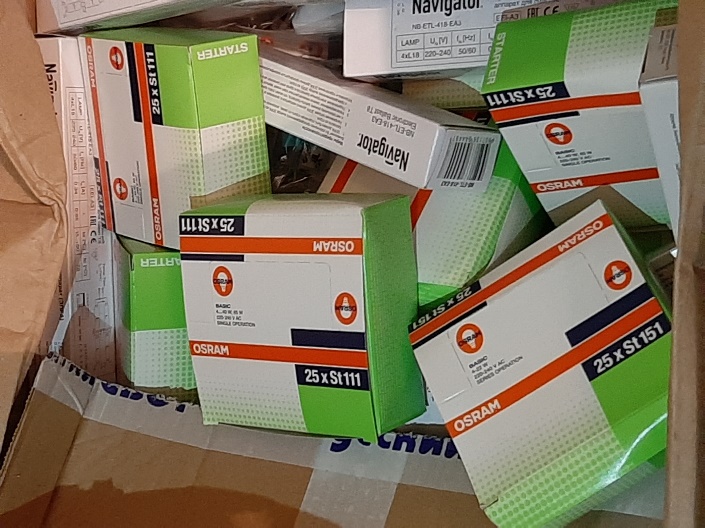 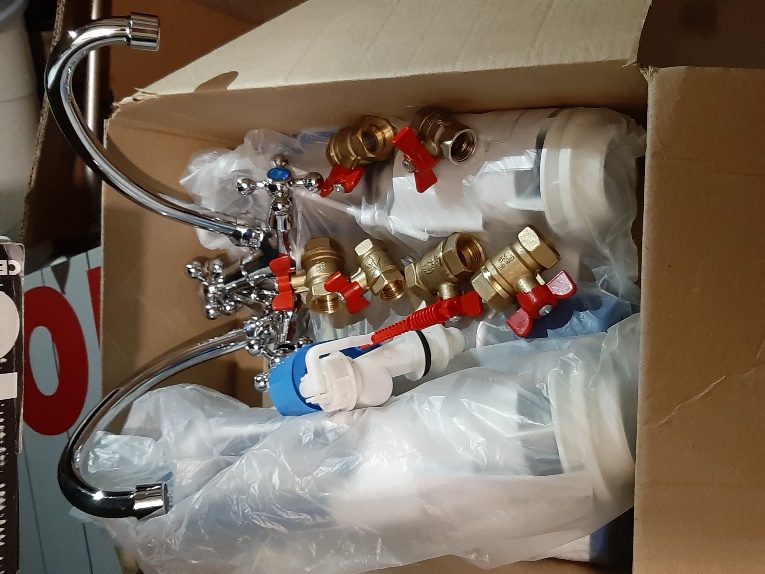 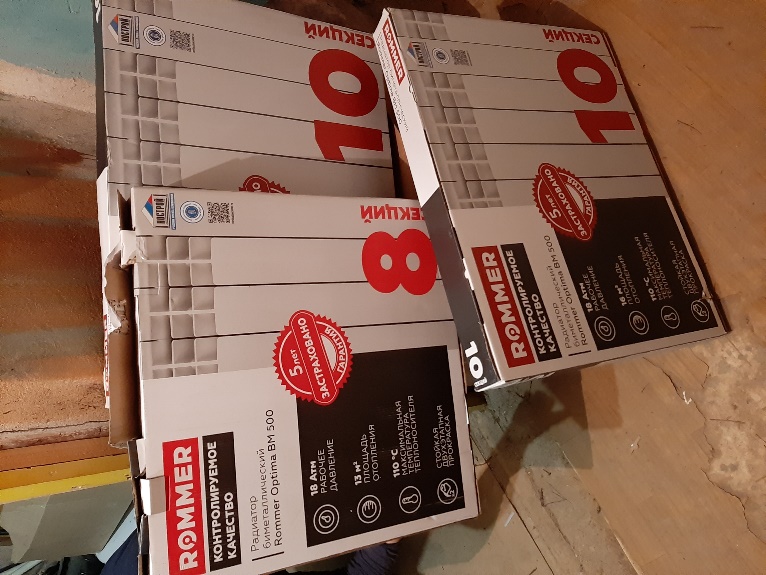 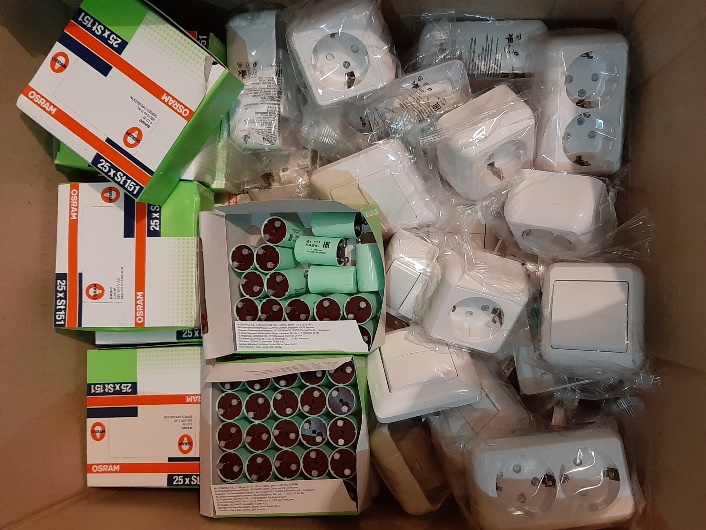 Итого:   
   119 313, 38
руб.
6. Другие расходы
Итого: 17 669, 20 руб.
Общий объем освоенных средств
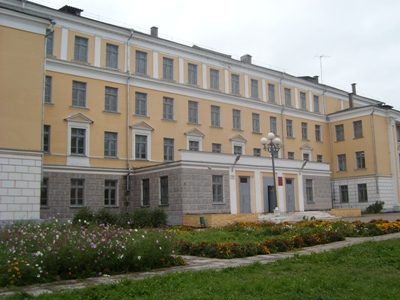 2 625 543, 74 руб.
Остаток средств на 1 октября 2019
-           20 205, 67 руб.